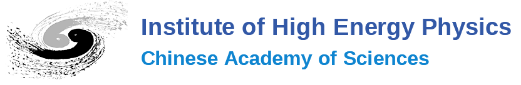 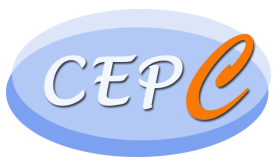 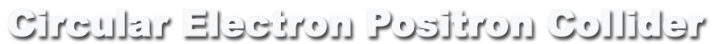 CEPC SRF Cavities StudiesPeng Sha (IHEP)The 2022 International Workshop on the High Energy Circular Electron Positron Collider
Specifications of CEPC cavities: Extremely high Q & Eacc
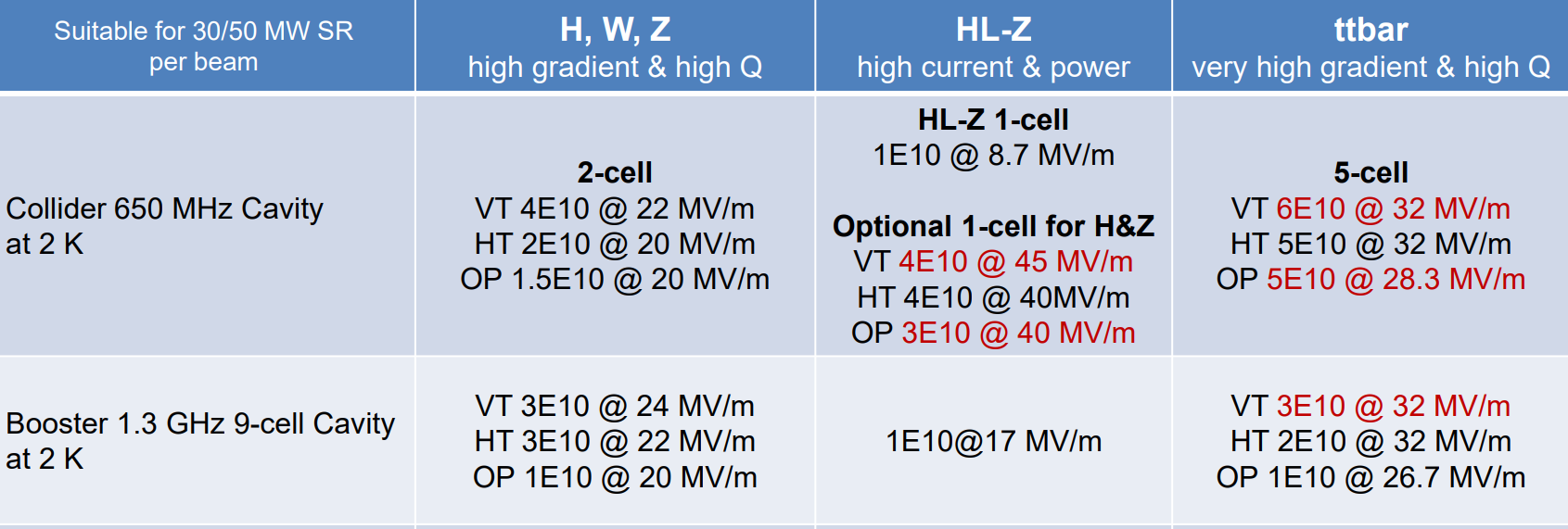 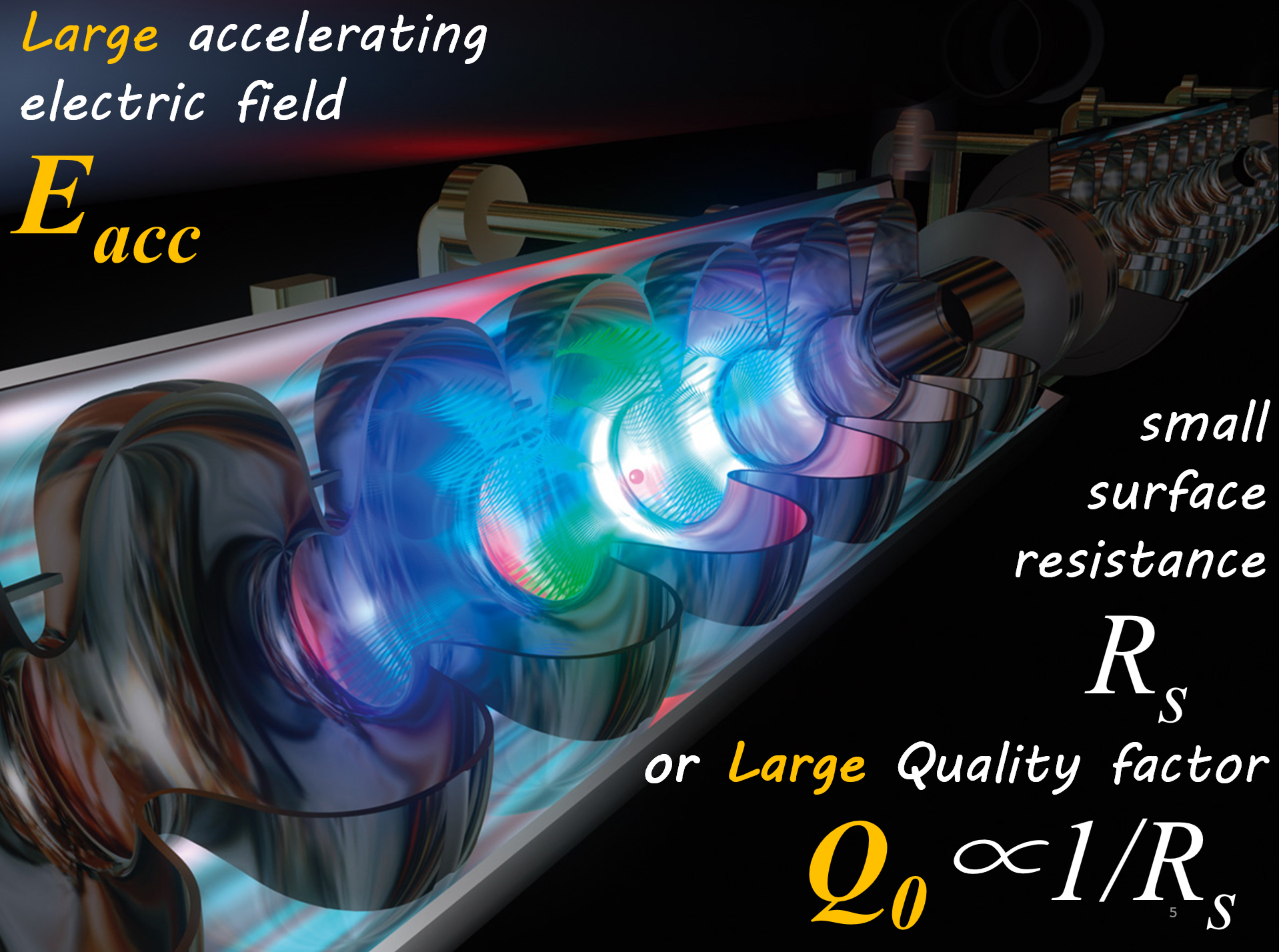 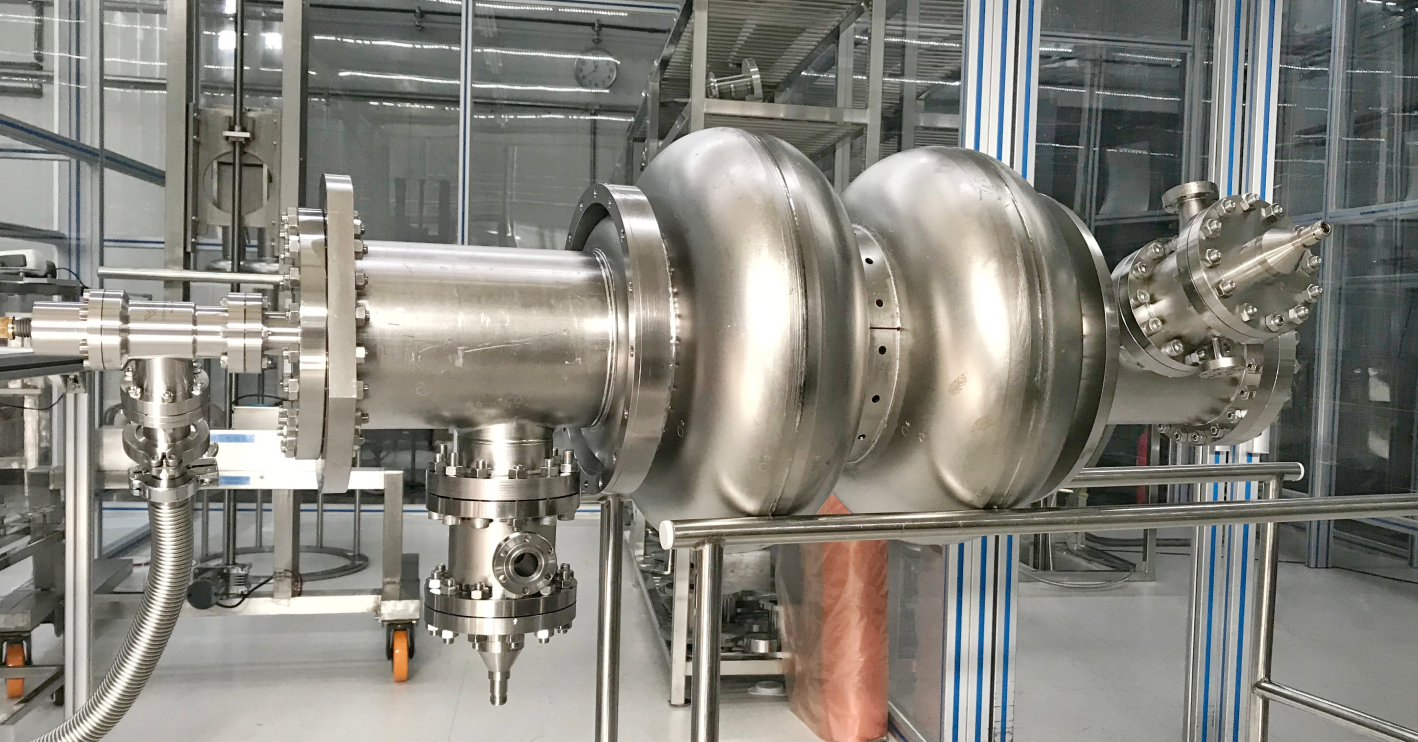 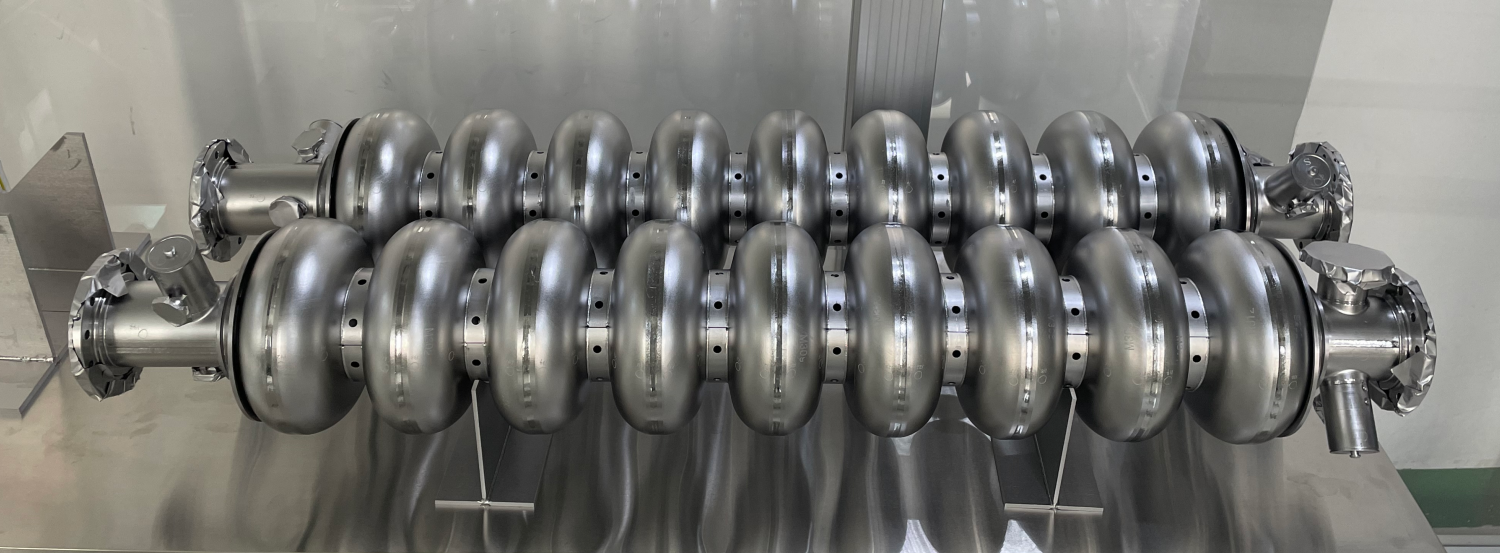 1.3 GHz 9-cell cavity
650 MHz 2-cell cavity
Outline
1.3 GHz cavity
 650 MHz cavity
 Nb3Sn cavity
 Conclusion
3
1.3 GHz 1-cell cavities nitrogen doped
“3/60” recipe is adopted for nitrogen doping. 2.6E10@30MV/m has been achieved for 1.3 GHz 1-cell.
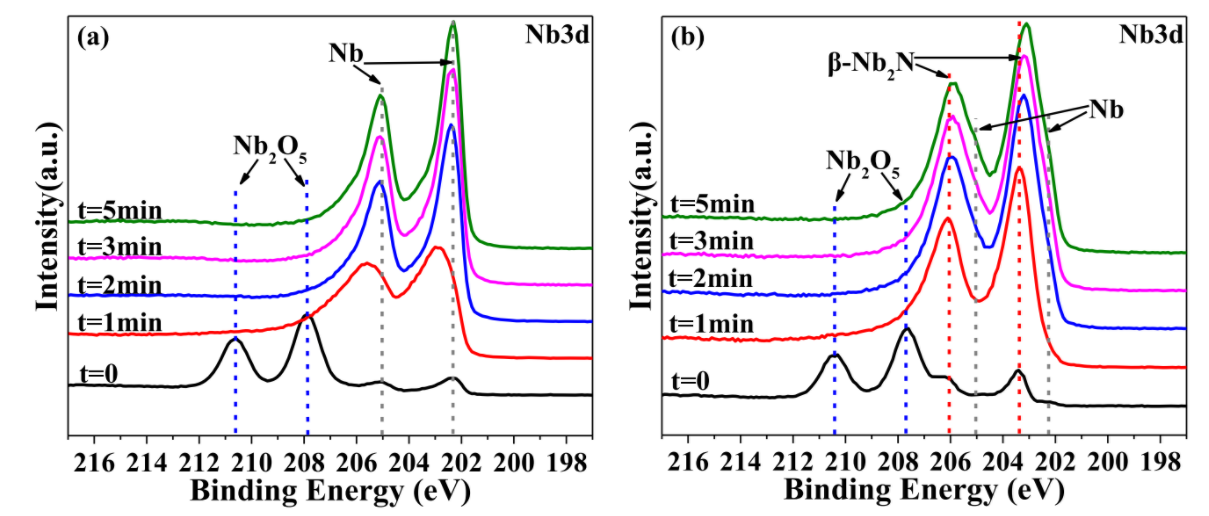 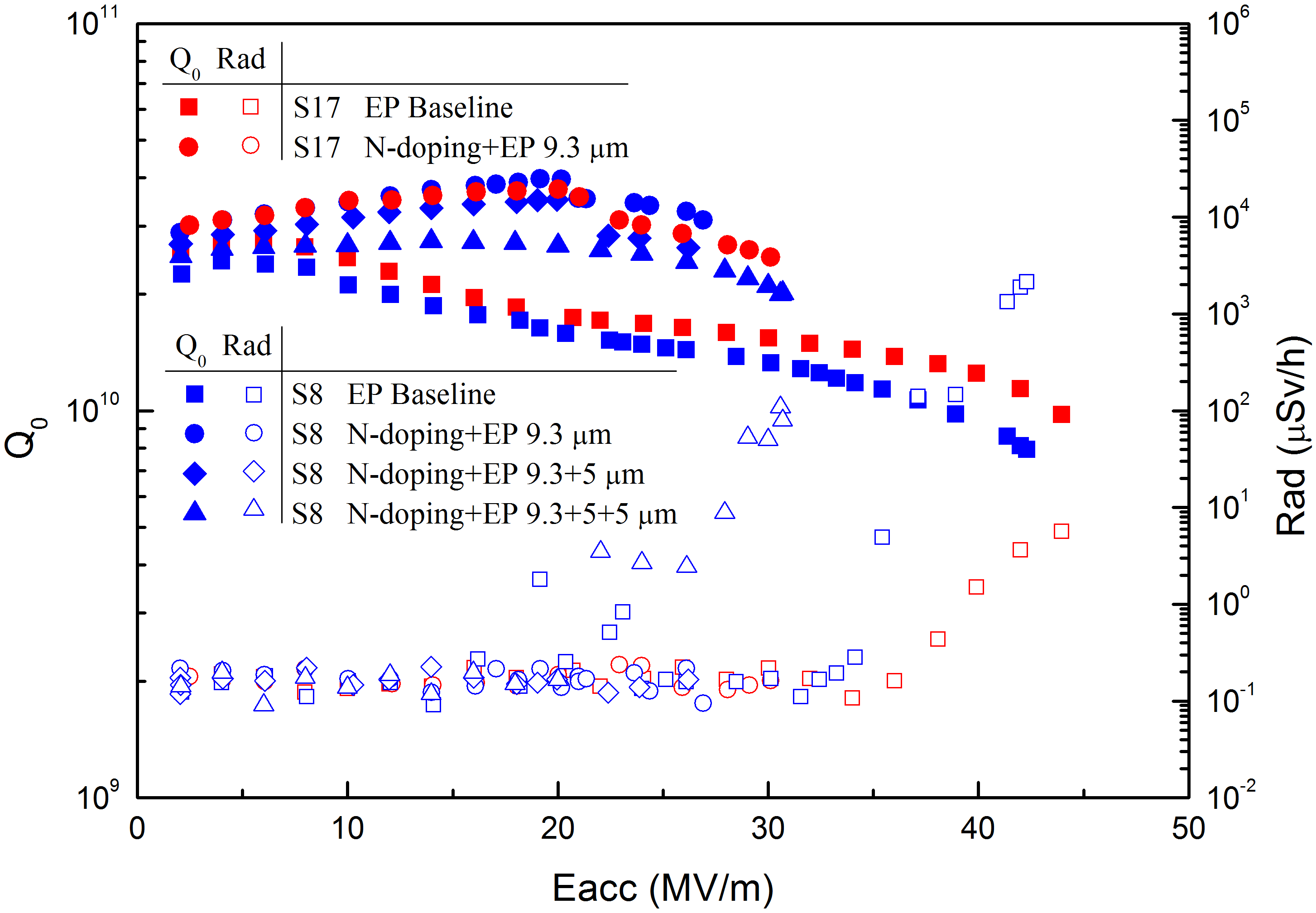 XPS
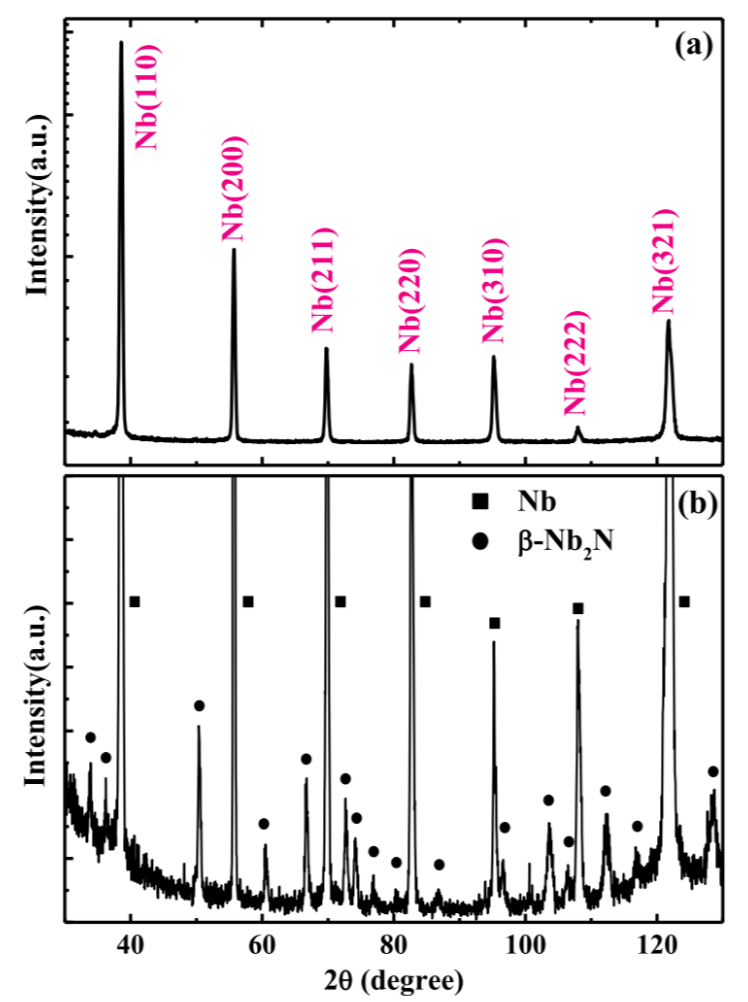 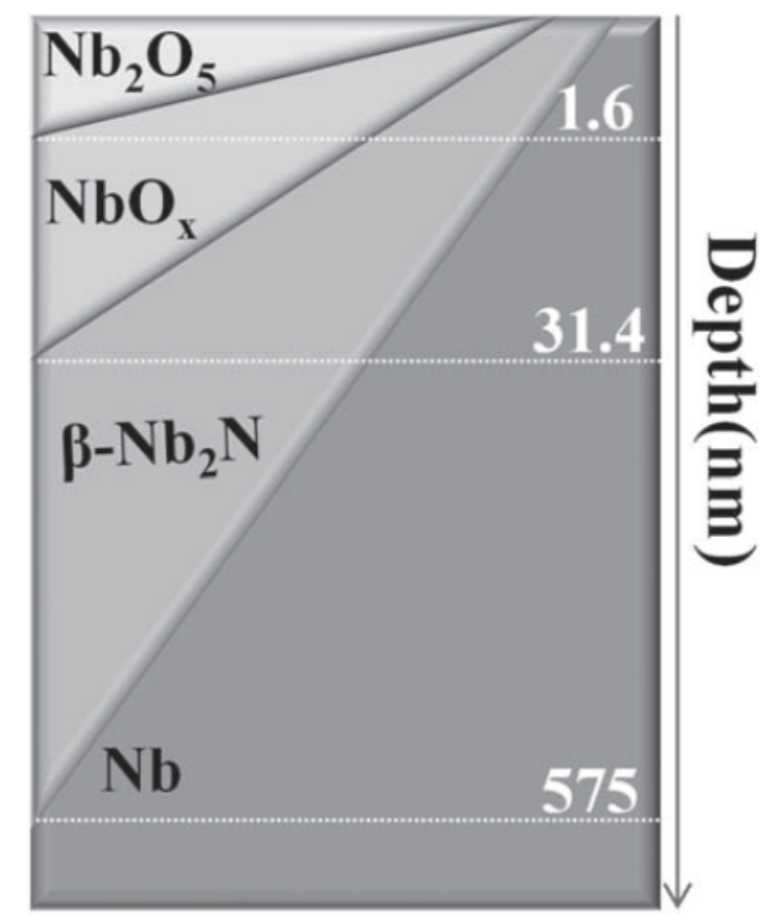 Vertical test results of 1.3 GHz 1-cell cavities
Depth profile
NIM A 993 (2021) 165080
XRD
Mid-T furnace baking of 1.3 GHz 9-cell cavities
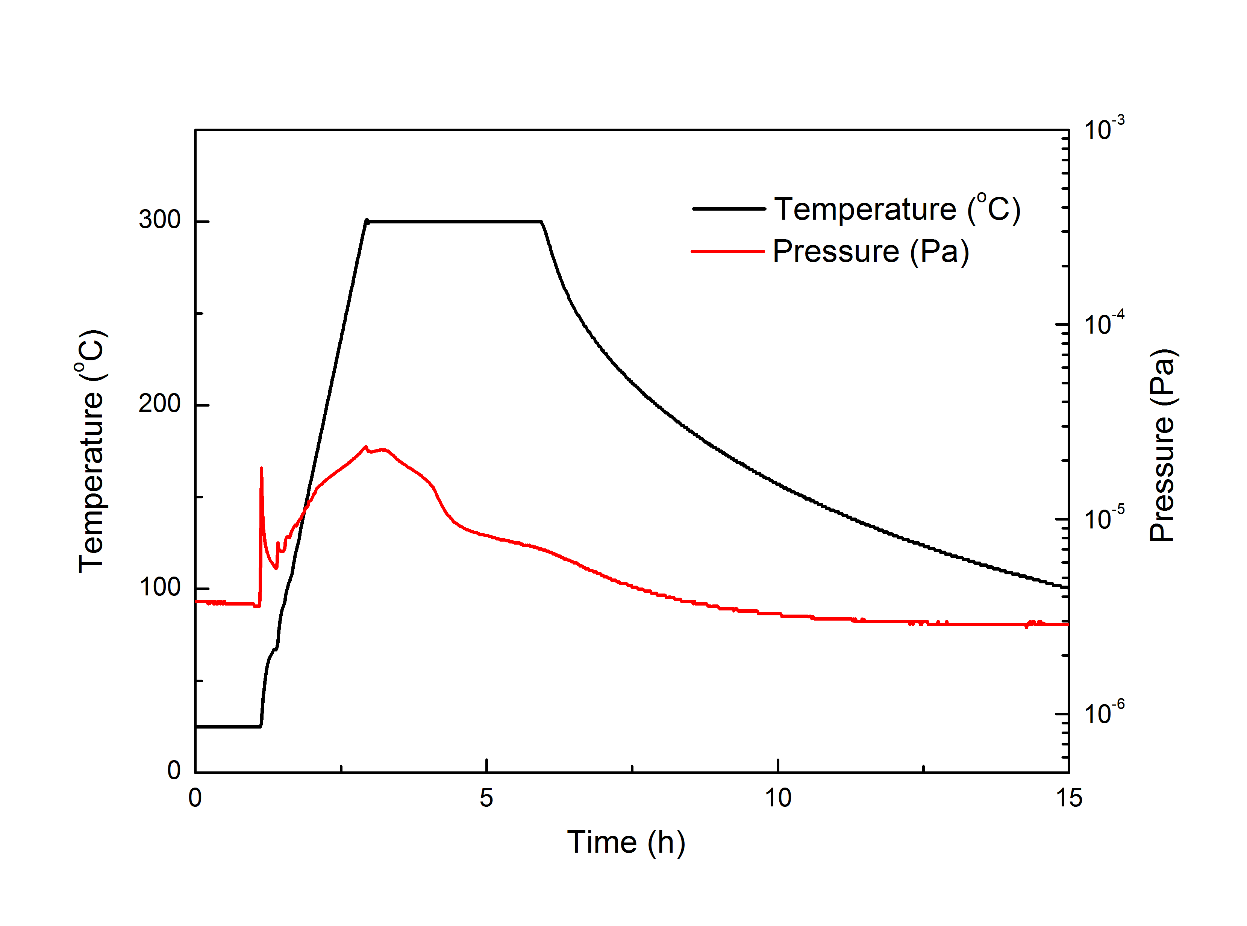 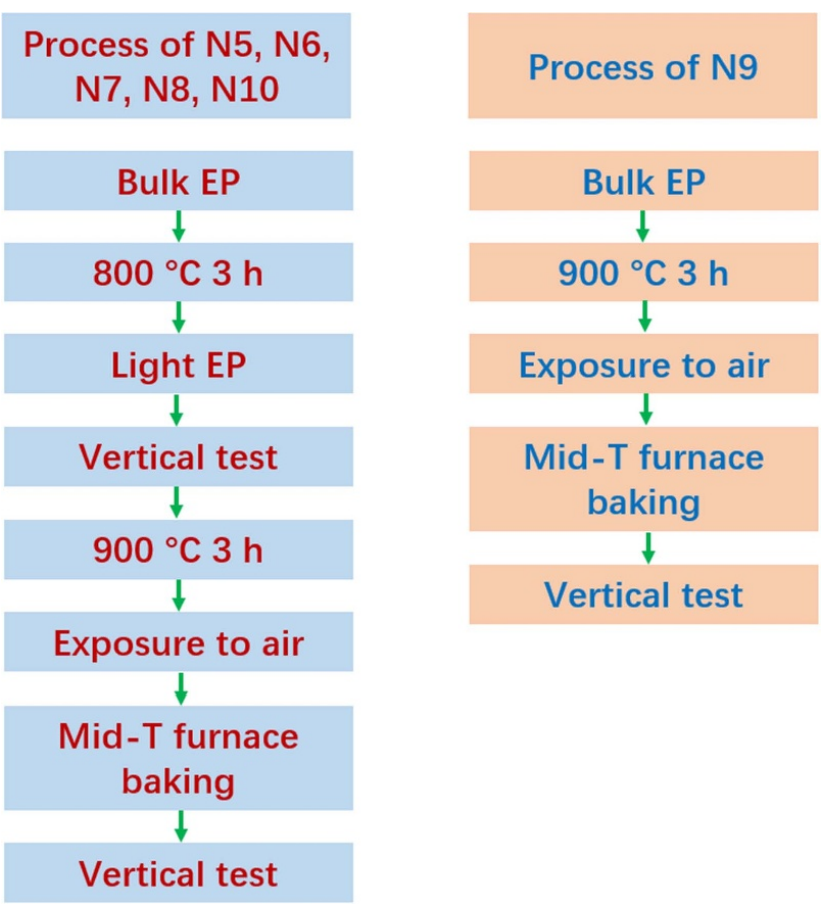 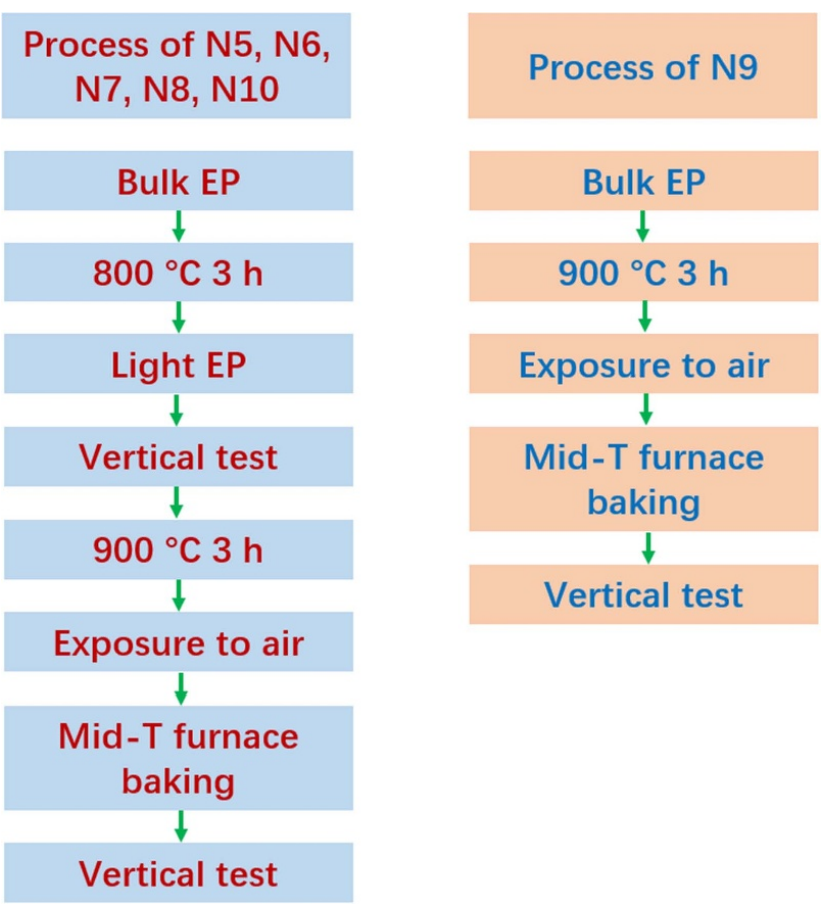 Simplification
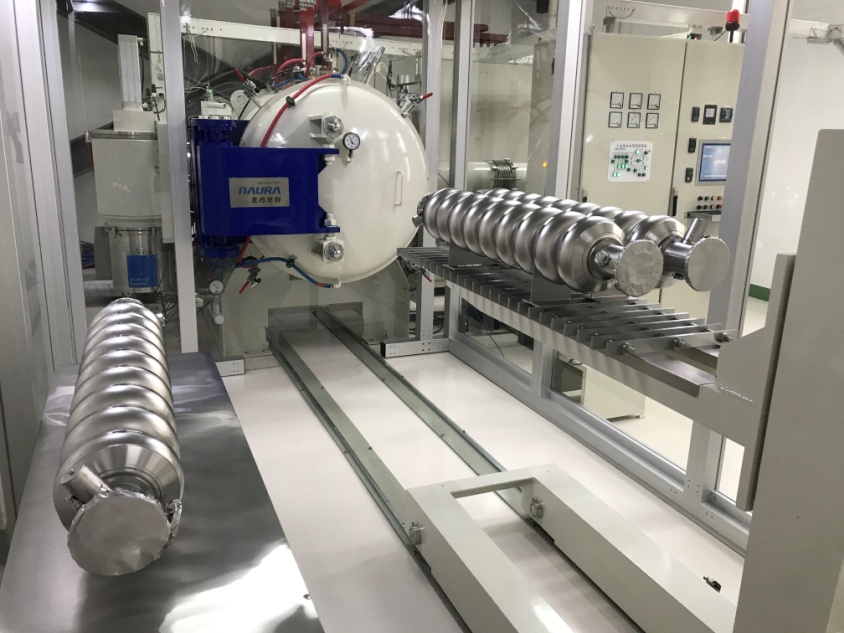 N11 - N16: only one EP (in 2022)
N5 - N10 (in 2020)
Supercond. Sci. Technol. 34 (2021) 095005
Vertical test results of 1.3 GHz 9-cell cavities
First batch (6 cavities): N5-N10
Four cavities (N5/7/9/10) delivered to SARI in early 2022 for SHINE prototype high Q cryomodule assembly
Second batch (6 cavities): N11-N16 
Best Cavity (N11): 4.6E10@21 MV/m, 4.3E10@31MV/m
One of the best high Q 1.3 GHz 9-cell cavities and cavity batches in the world. 
Will install to high Q cryomodule at IHEP PAPS for DALS R&D
Vertical test results of 1.3 GHz 9-cell cavities at IHEP
Outline
1.3 GHz cavity
 650 MHz cavity
 Nb3Sn cavity
 Conclusion
7
650 MHz 2-cell cavities BCP processed (1)
Three 650 MHz 2-cell cavities were fabricated, buffered chemical polished (BCP) and tested, which all exceeded 3E10@20MV/m.
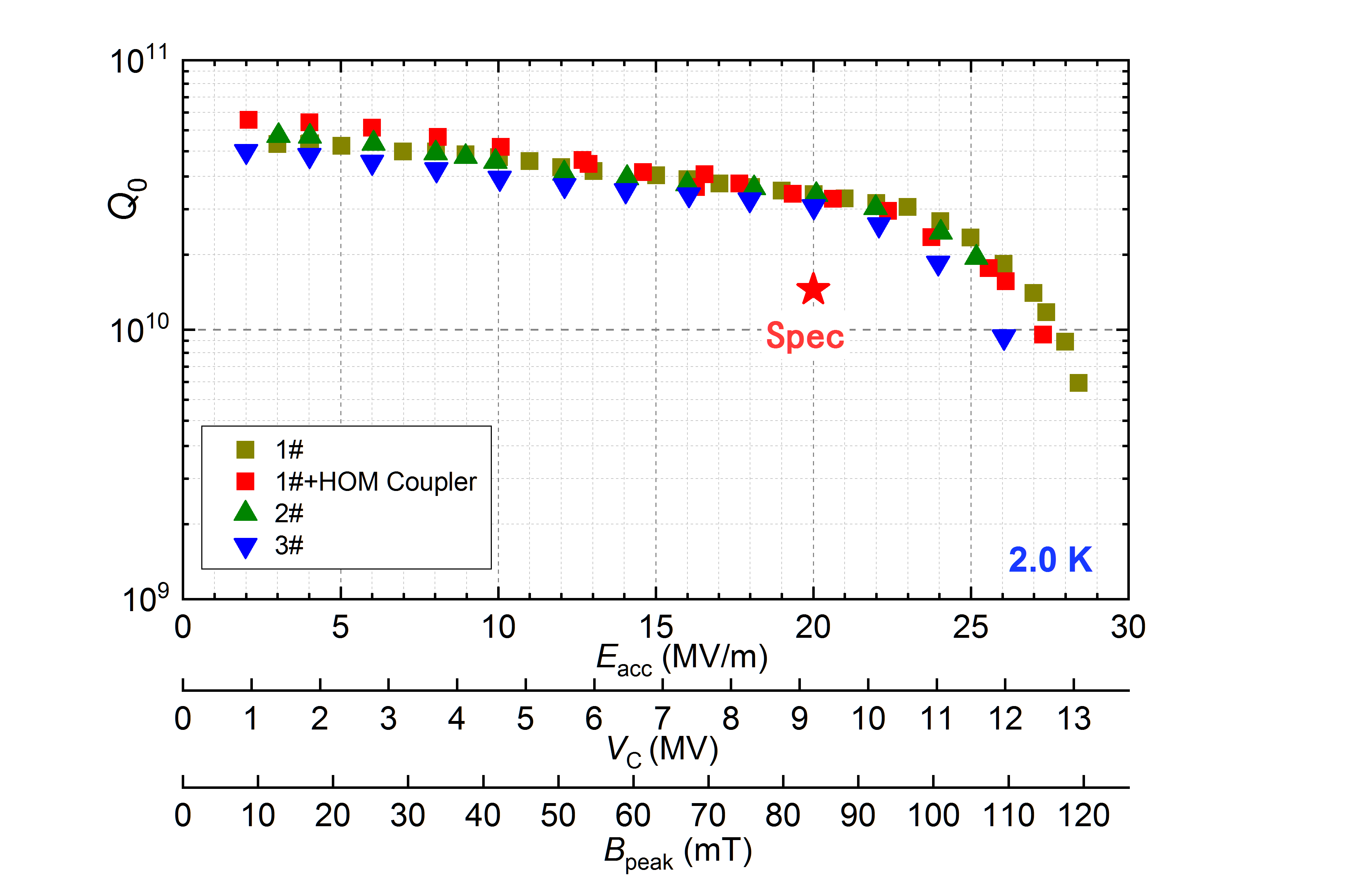 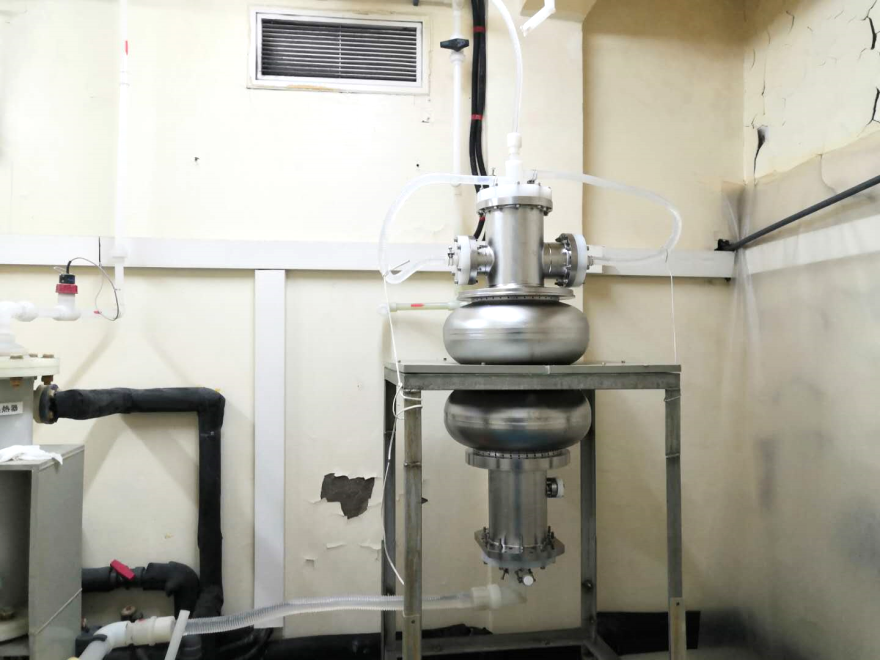 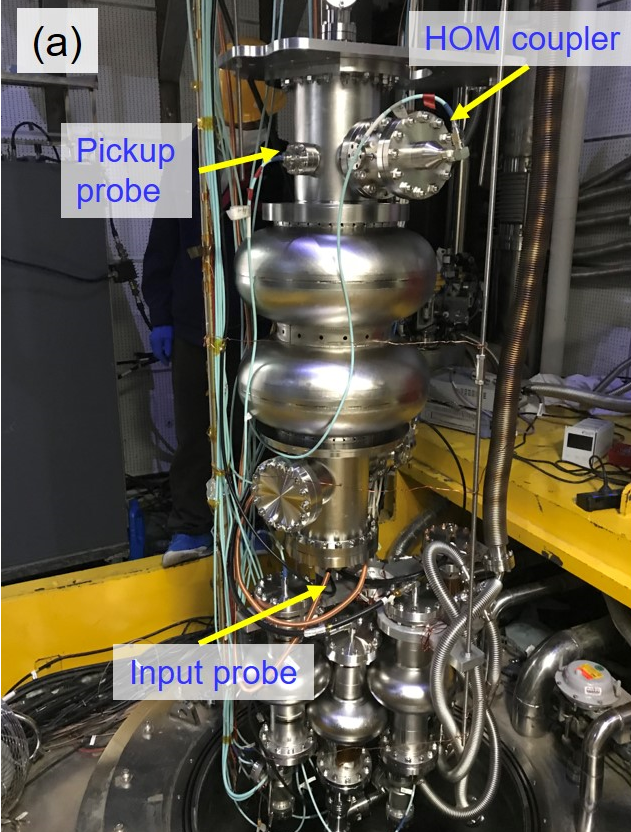 BCP
Vertical test
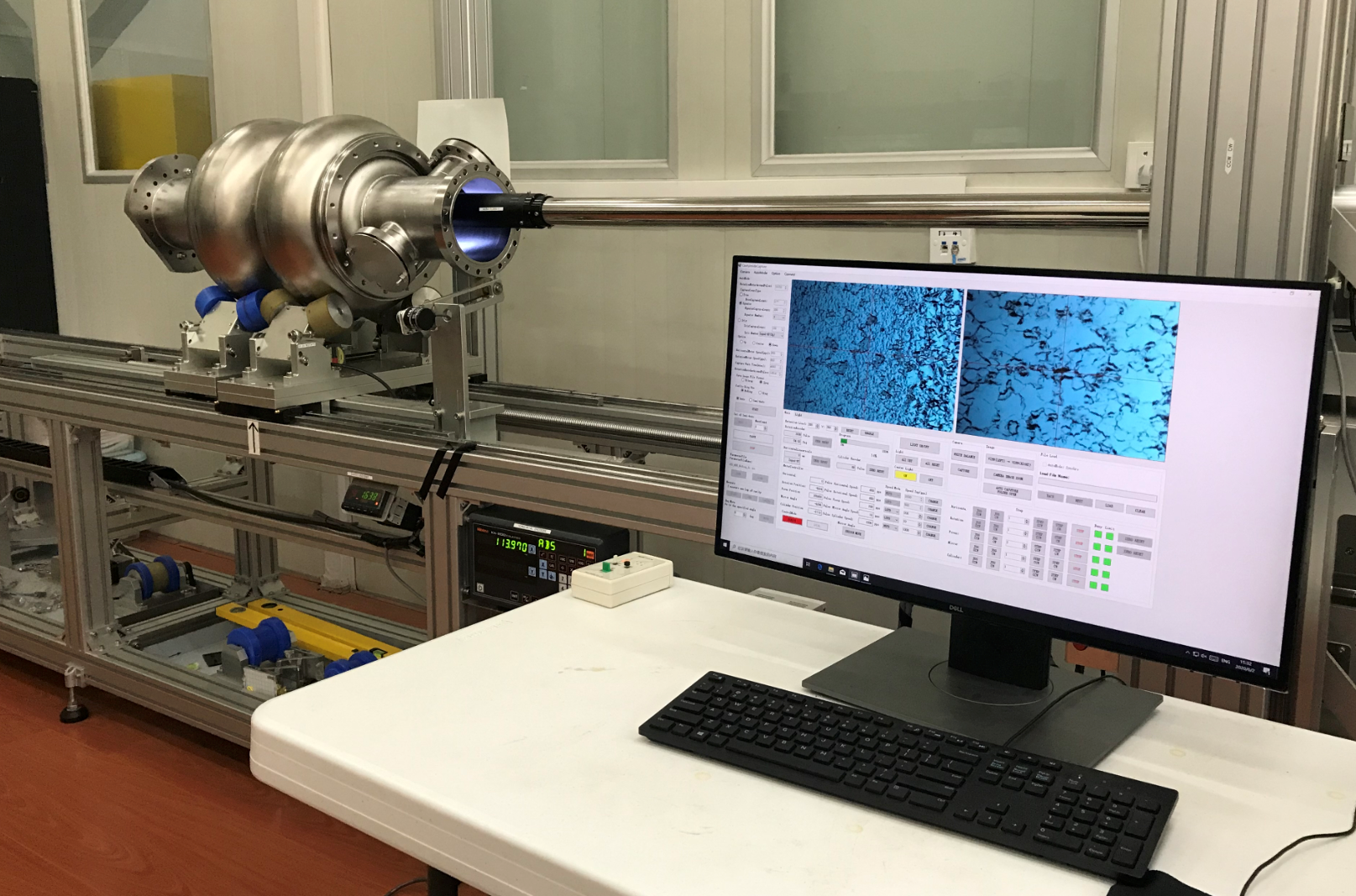 Inspection
Vertical test results of 650 MHz 2-cell cavities
650 MHz 2-cell cavities BCP processed (2)
All the three 2-cell cavities were welded with helium vessel, two of which have been integrated into a 650 MHz test cryomodule at PAPS.
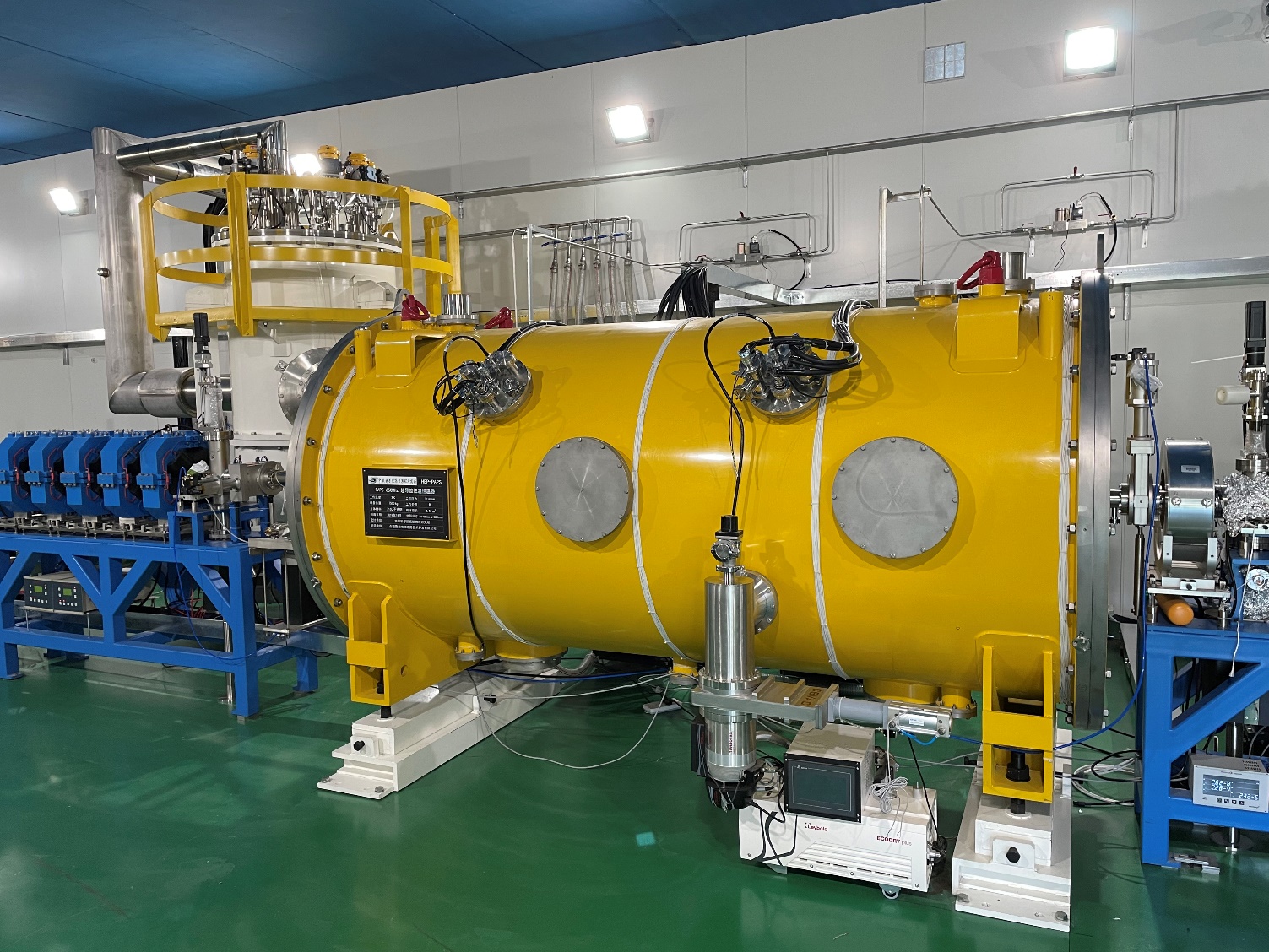 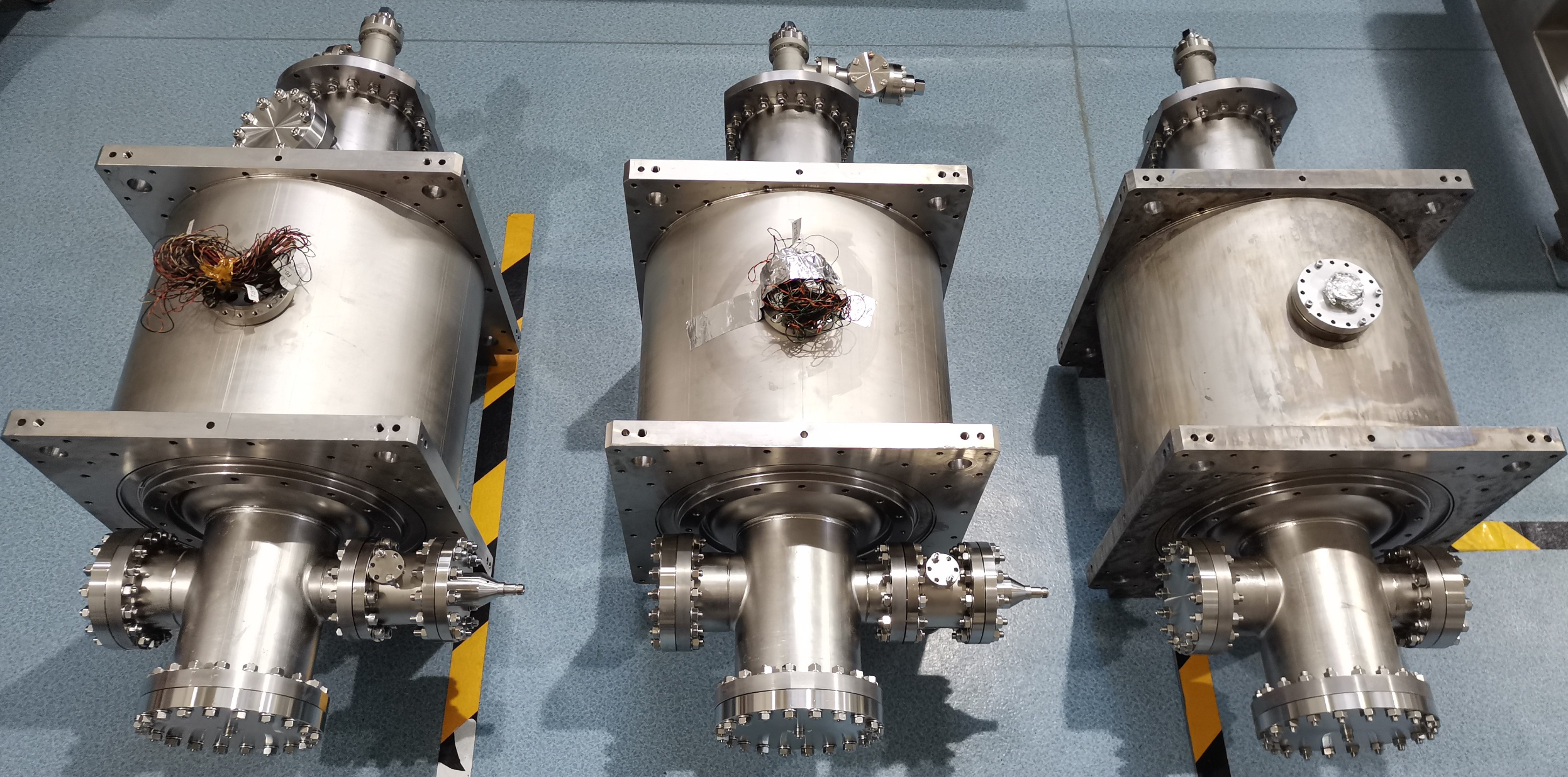 2-cell cavities jacketed
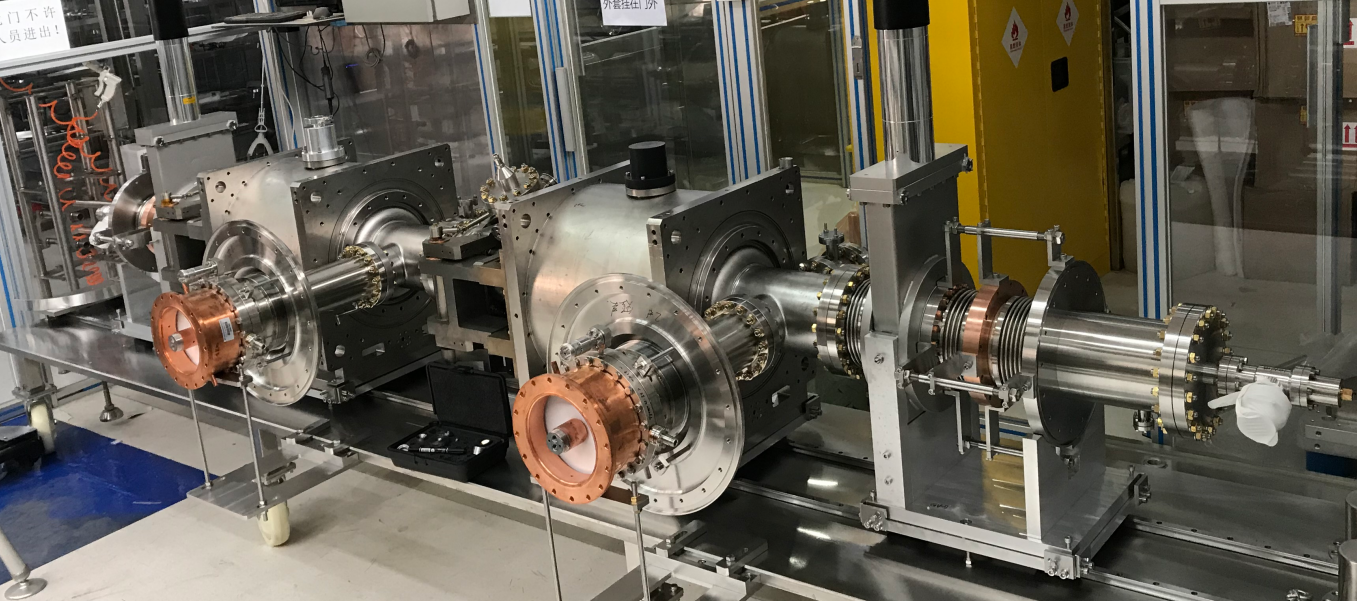 650 MHz test cryomodule for CEPC
Cavity string
650 MHz 2-cell cavities BCP processed (3)
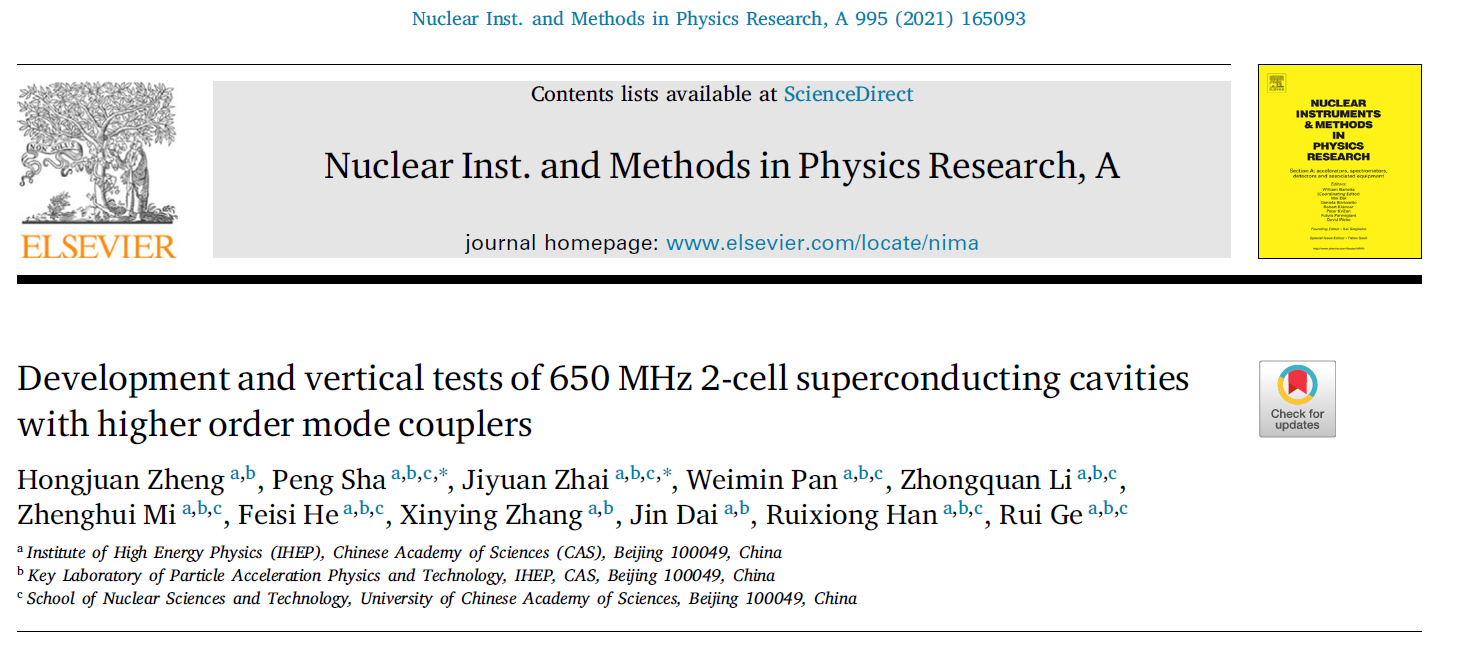 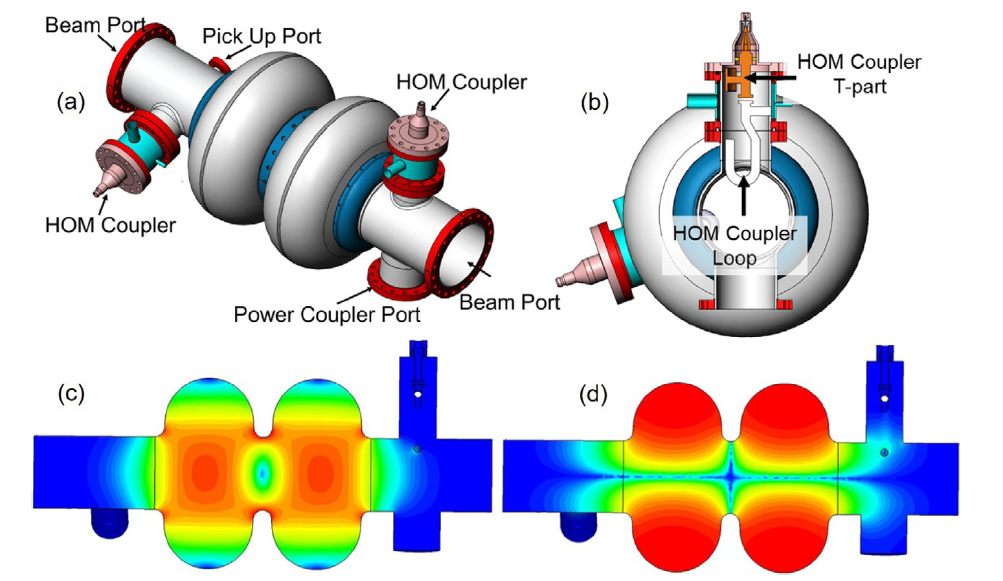 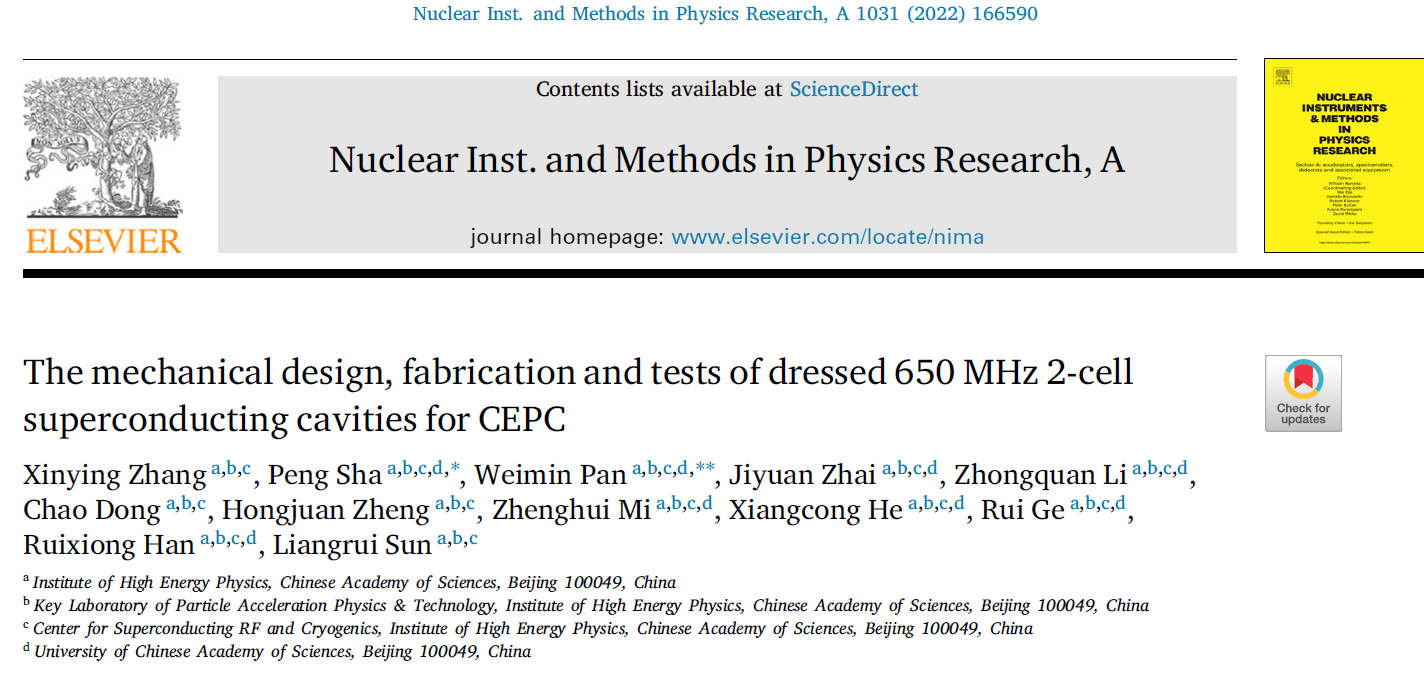 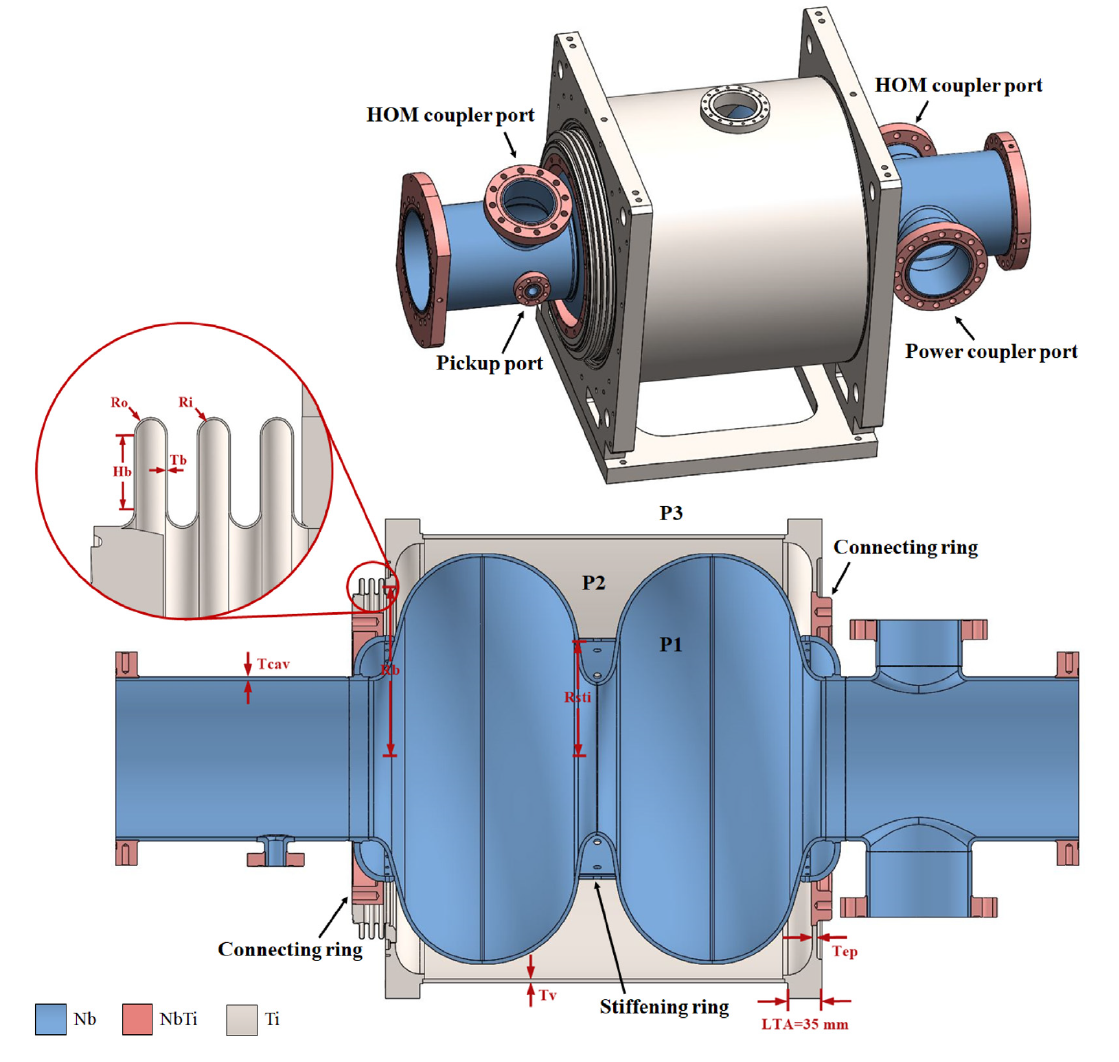 CEPC 650 MHz single-cell cavities
Mid-T furnace baking
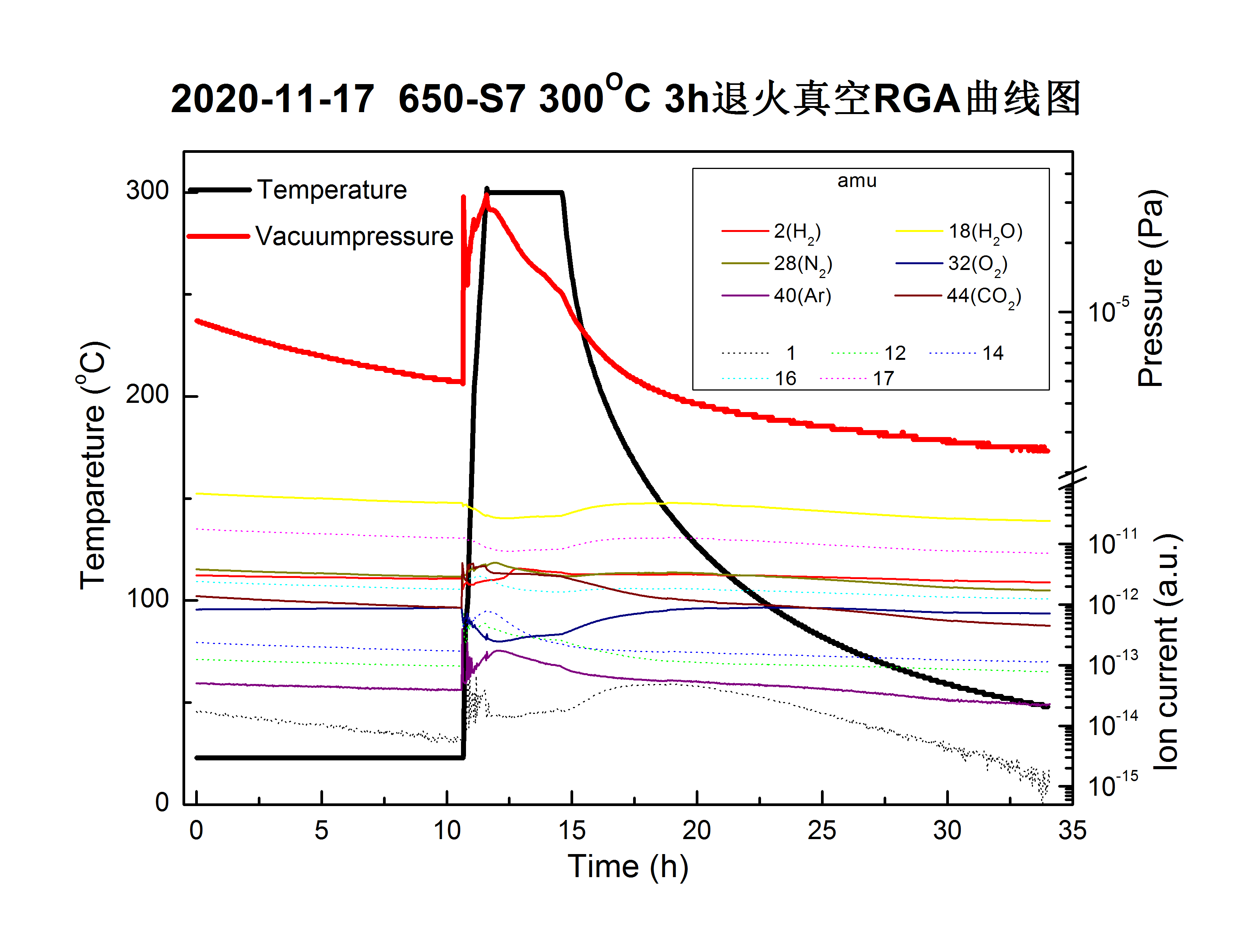 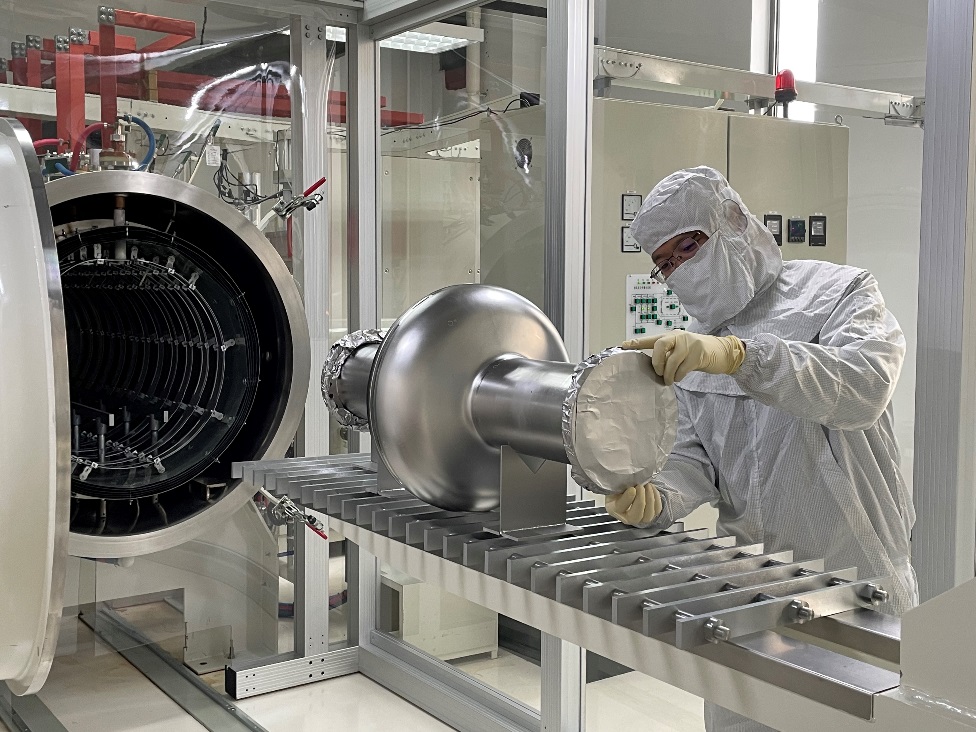 Mid-T furnace baking of 650 MHz 
single-cell cavity
Vacuum, temperature and RGA during mid-T furnace baking
Cold EP
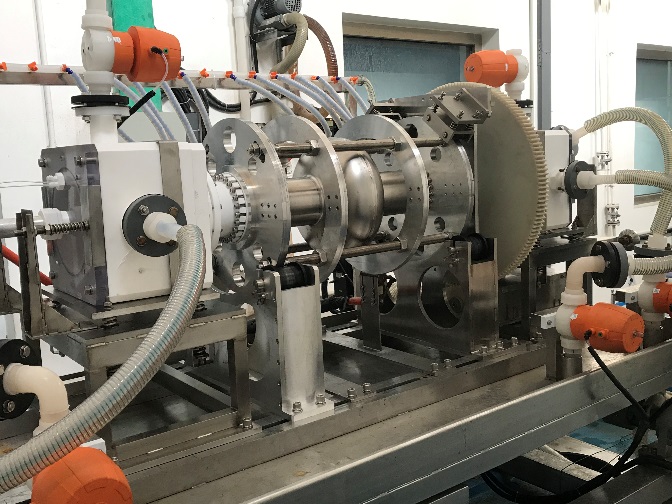 More uniform removal achieved by cold EP. 
The average removal at the equators (3, 4) is 71% of beam pipes (1, 6) during the EP process (17.5 °C) in 2021, while 75% is perfect.
The average removal at the equators (3, 4) is 86% of beam pipes (1, 6) during the EP process (12 °C) in 2022.
EP of 650 MHz 
single-cell cavity
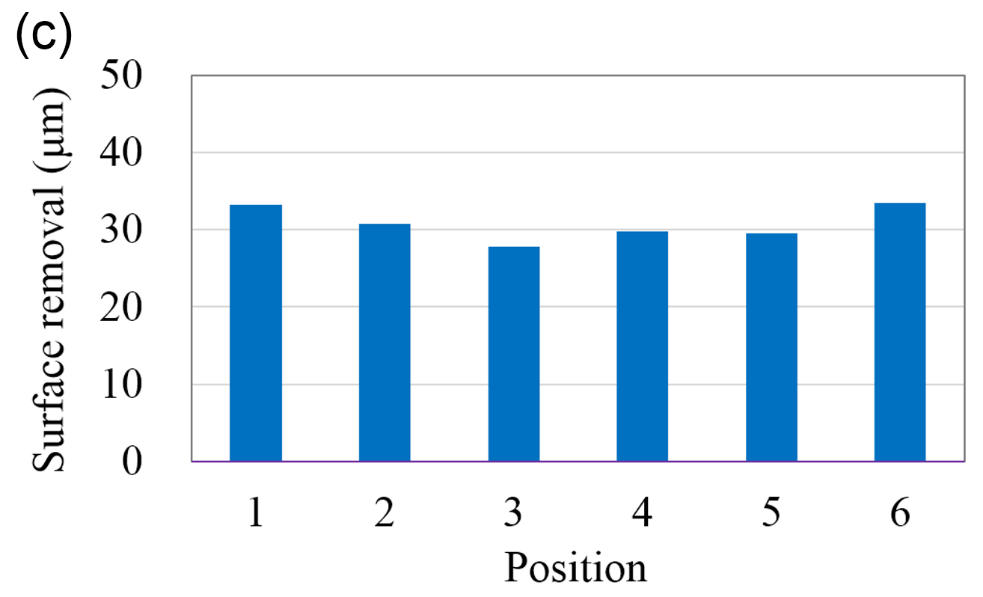 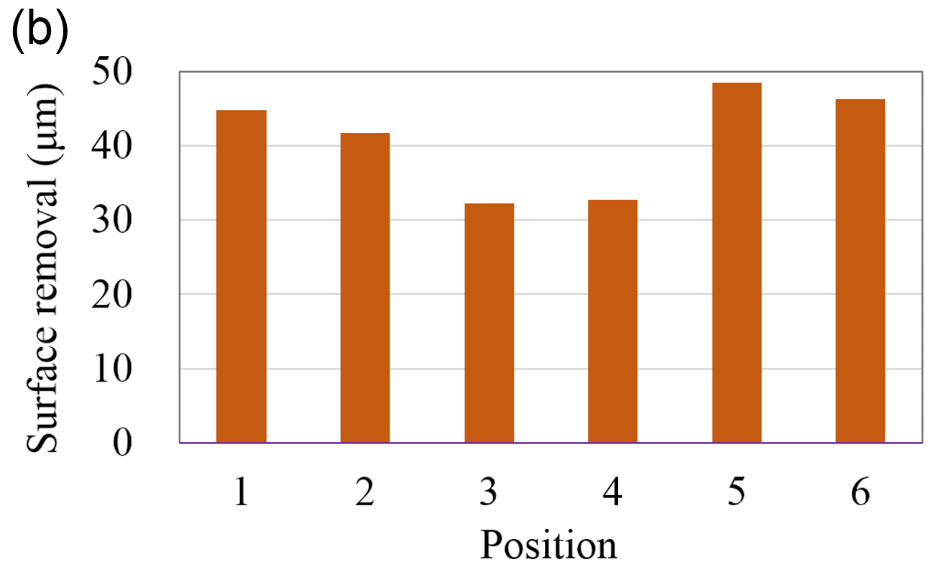 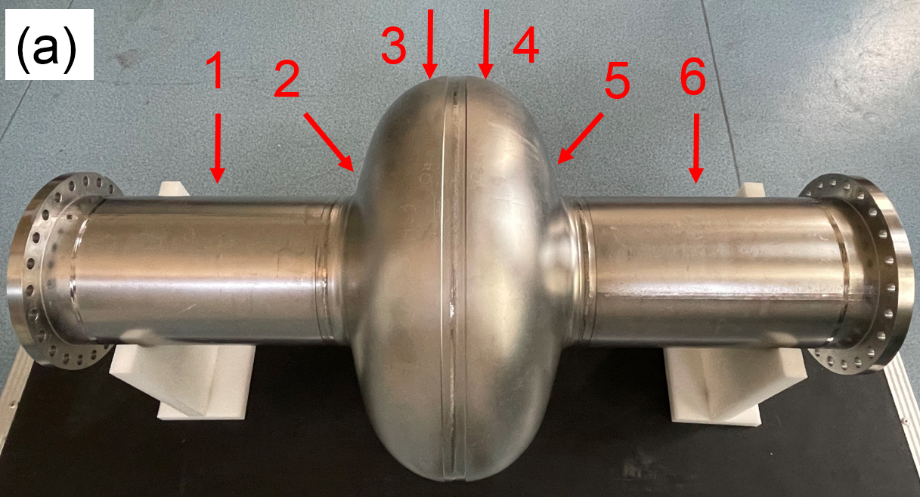 Red arrows and numbers indicate the locations for thickness measurements
Surface removal of the EP
 (17.5 °C) in 2021
Surface removal of EP
 (12 °C) in 2022
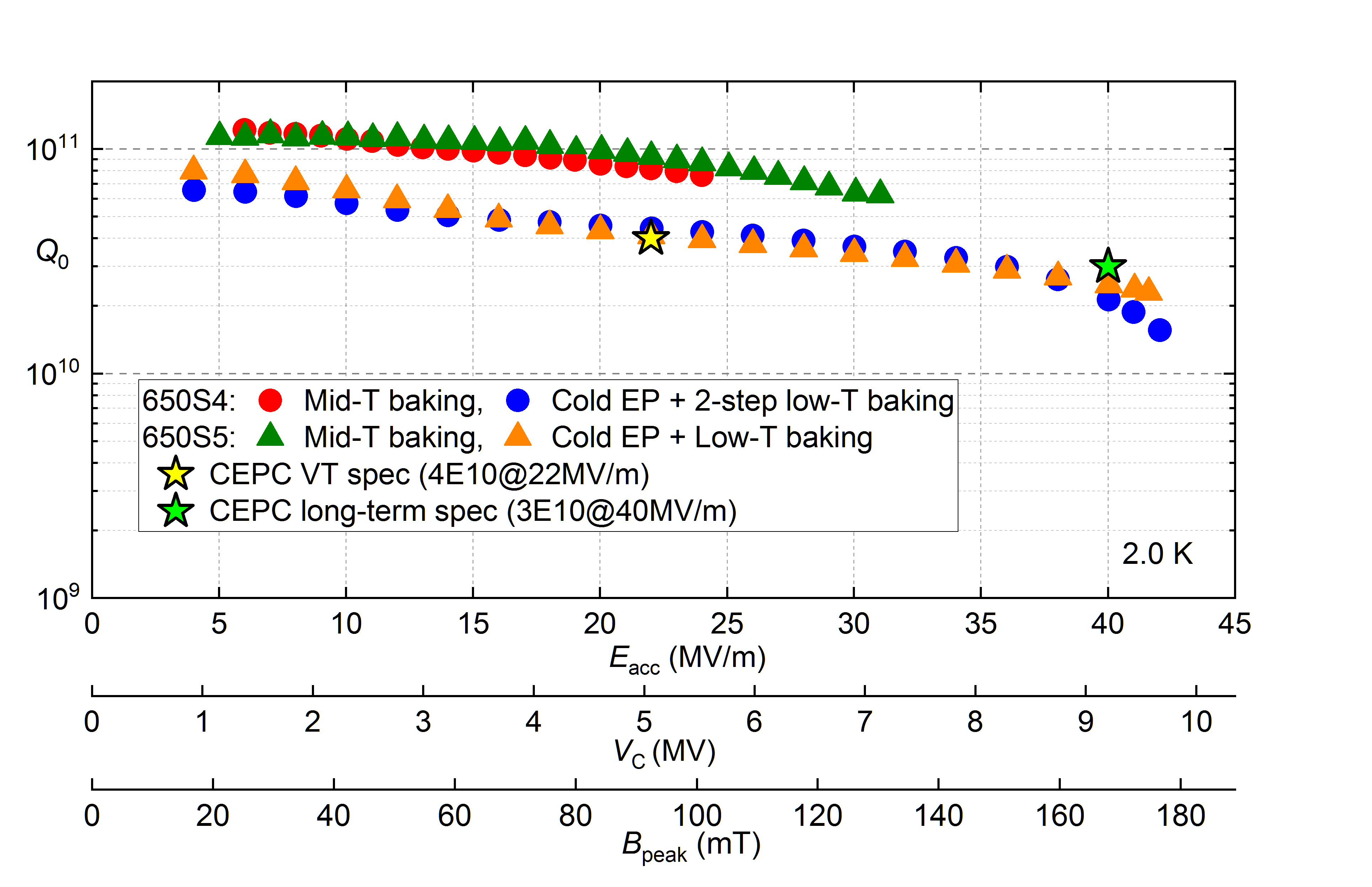 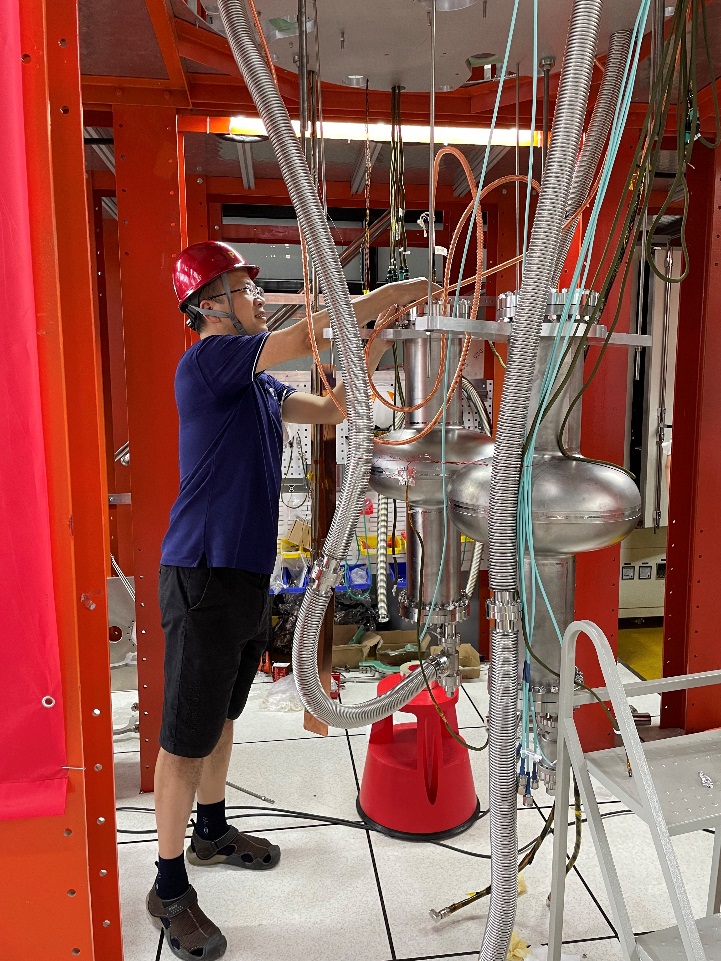 Bpeak=176mT!
CEPC 650 MHz single-cell cavities
Vertical test results of CEPC 650 MHz single-cell cavities. The max Eacc was limited by quench during the tests.
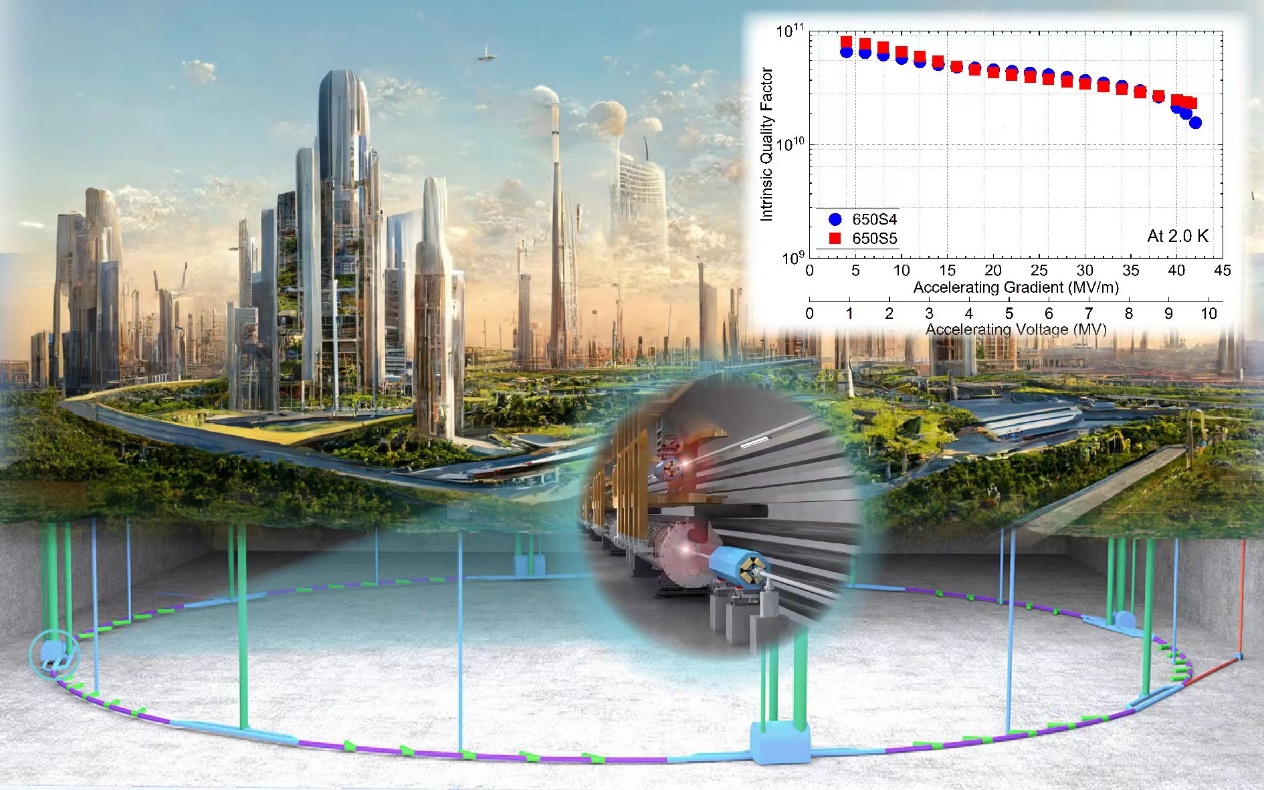 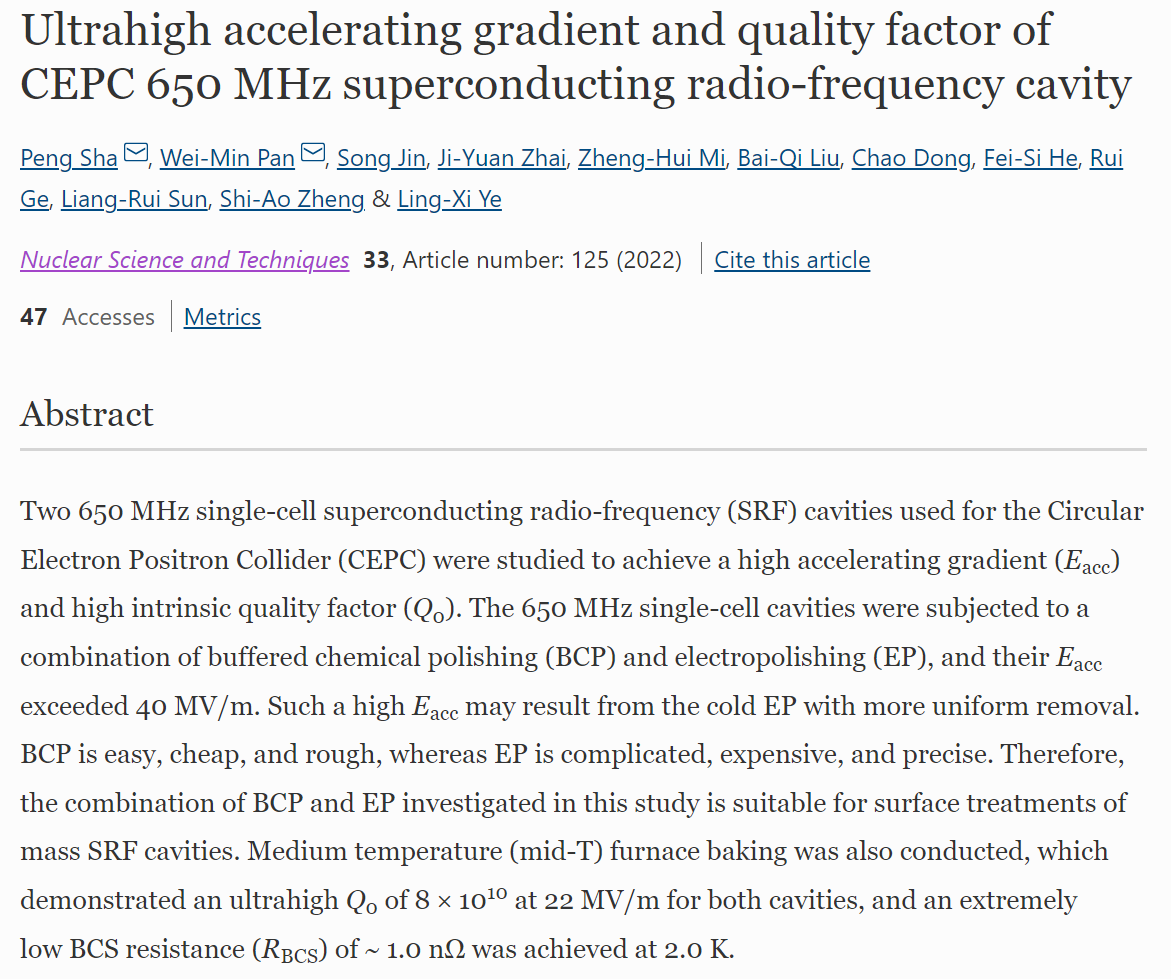 Cover Article for NST 2022 issue 10
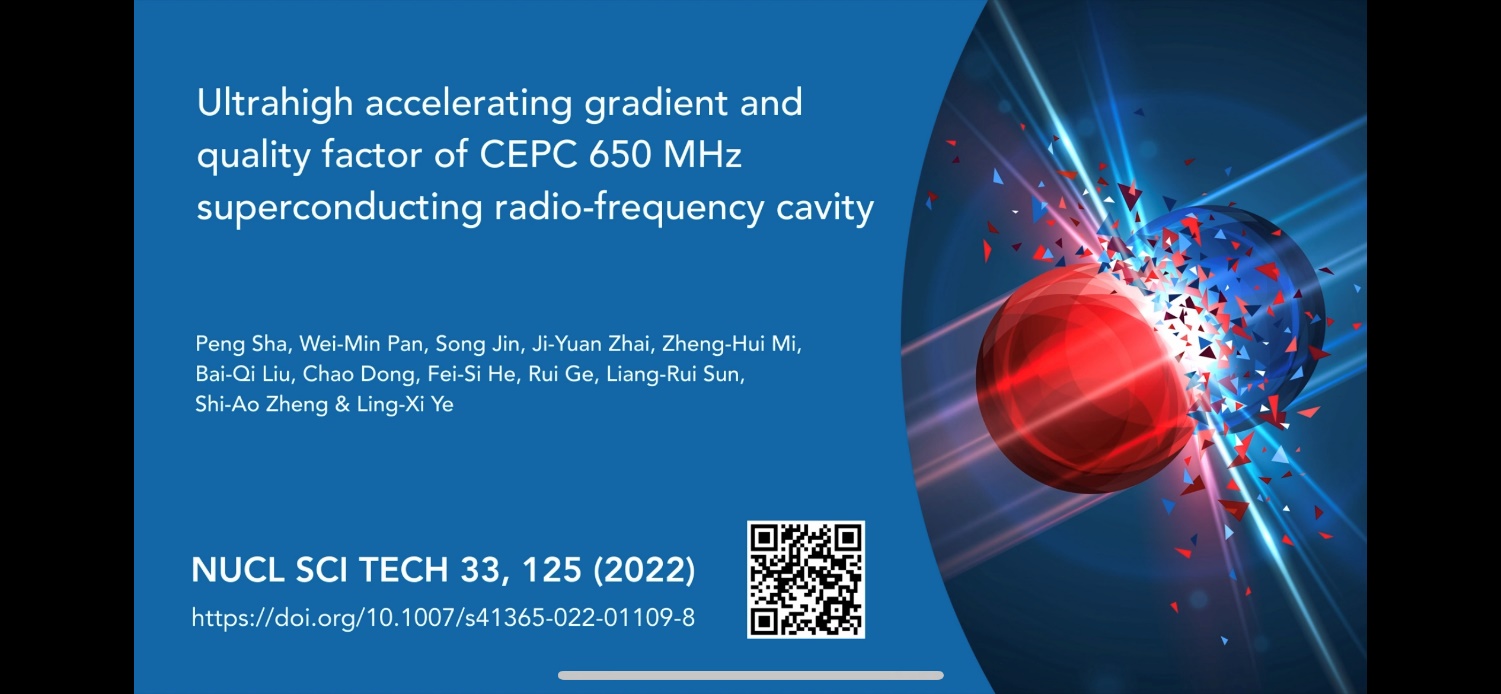 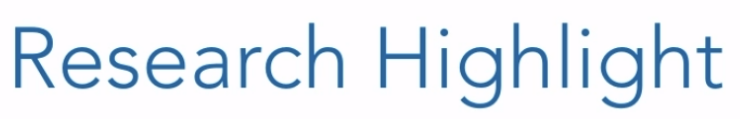 P. Sha et al., NUCL SCI TECH 33, 125(2022)
Nitrogen doping
Two 650 MHz single-cell cavities have received nitrogen doping, “3/60” recipe was adopted.
Nowadays, the cavities nitrogen doped are awaiting for the light EP, which have been delayed because of the COVID-19.
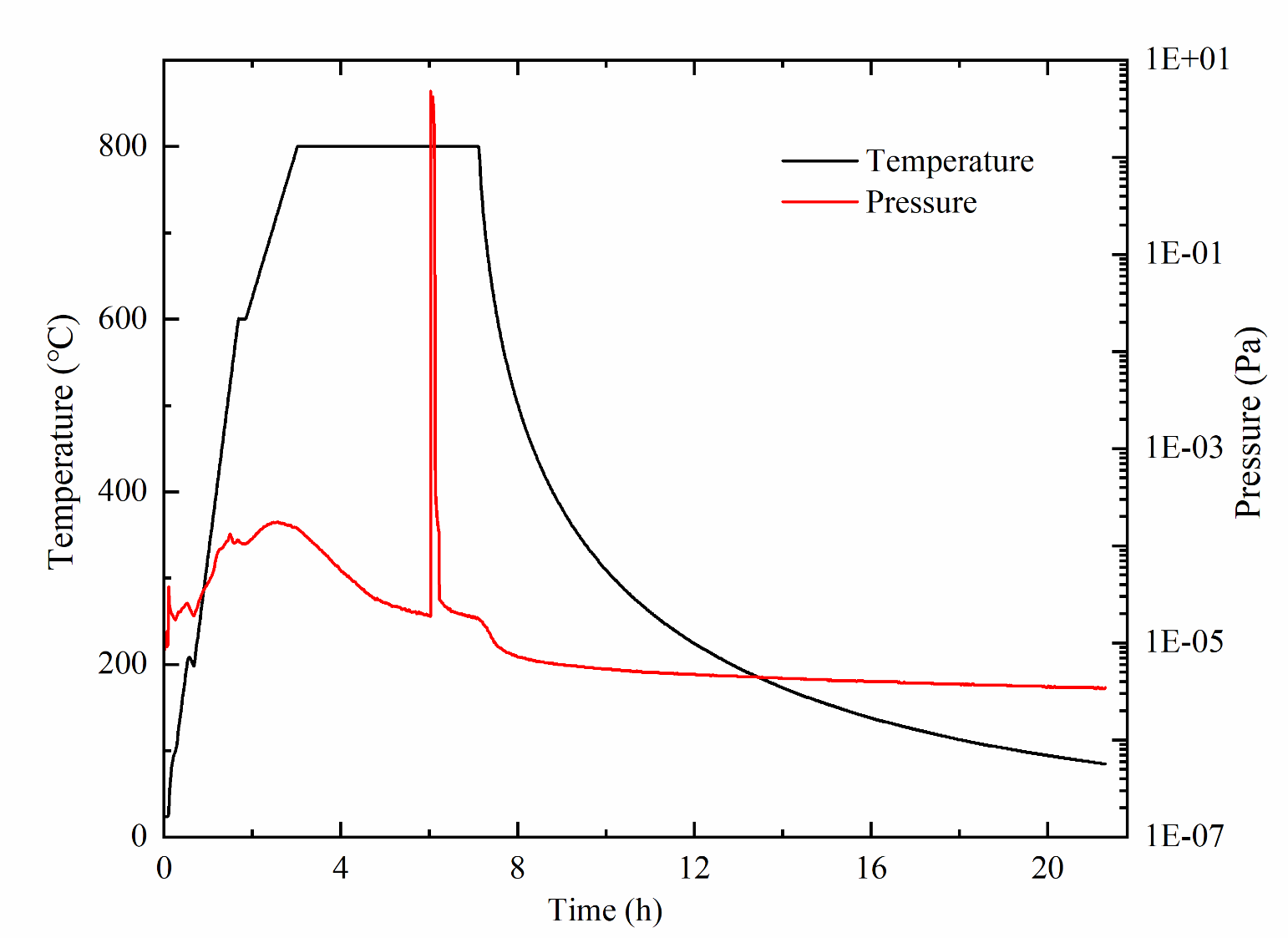 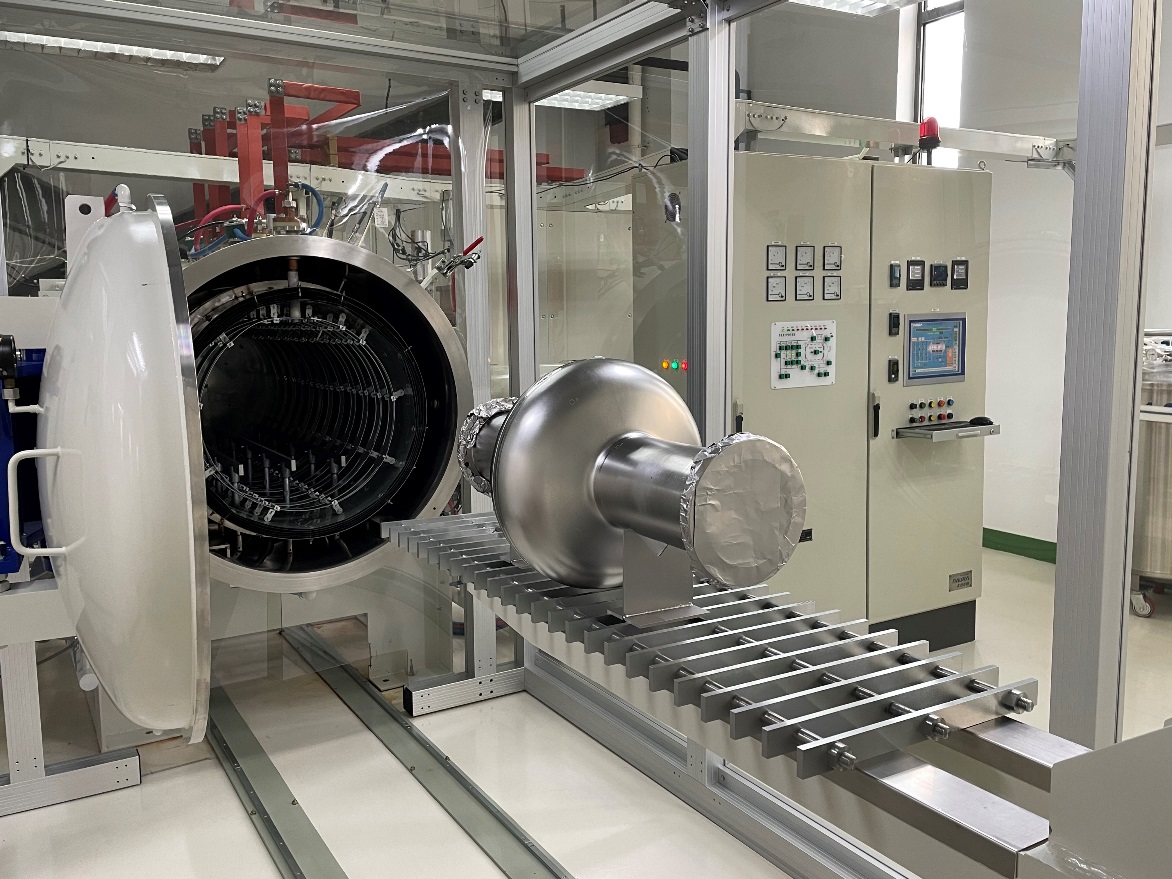 Nitrogen doping of 650 MHz single-cell at the same furnace as well as mid-T furnace baking
16
Outline
1.3 GHz 9-cell cavity
 650 MHz cavity
 Nb3Sn cavity
 Conclusion
17
Setup
A small furnace for Nb3Sn film coating was developed at IHEP. Nb3Sn film is coated with 1.3 GHz 1-cell niobium cavity by vapor diffusion.
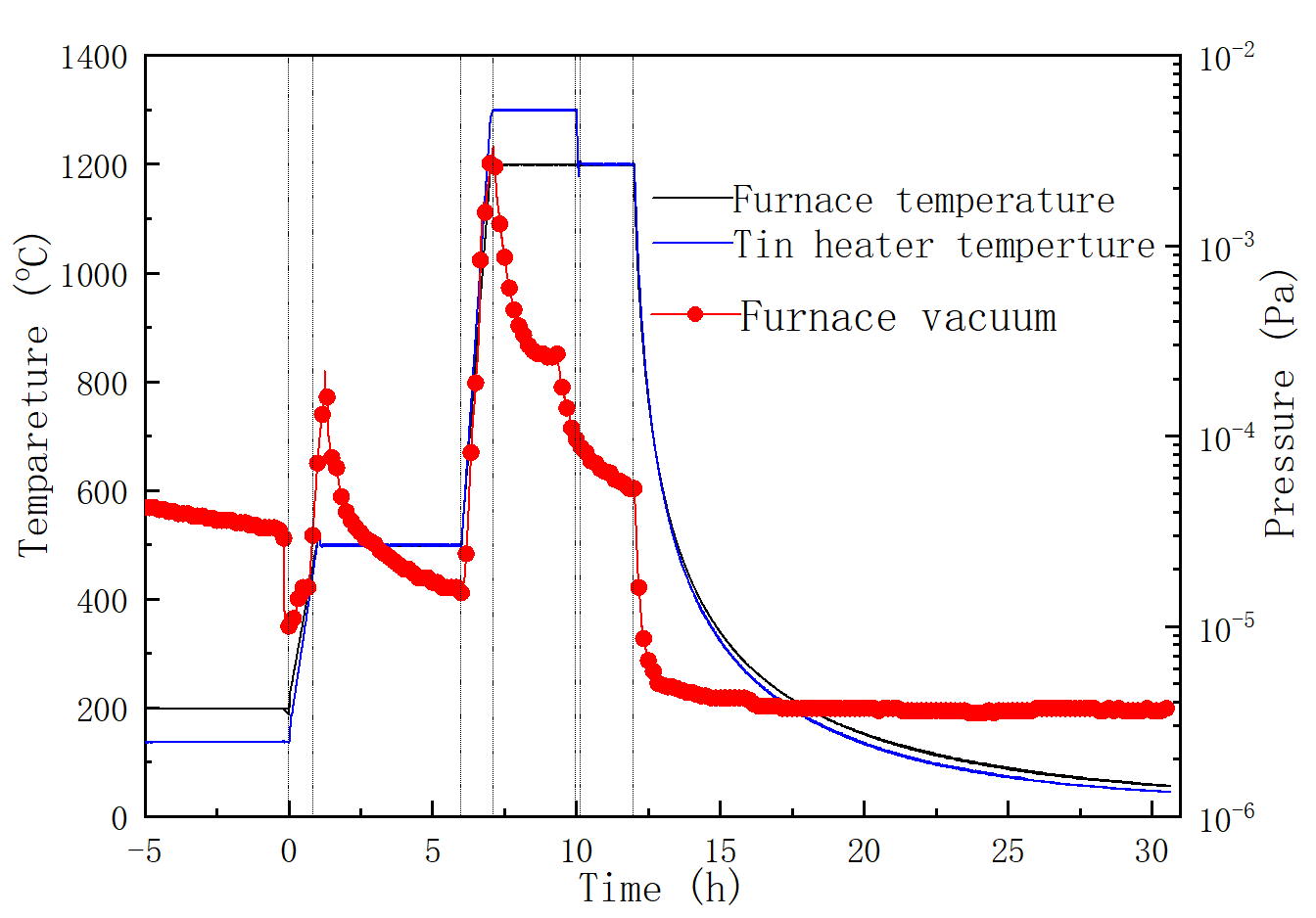 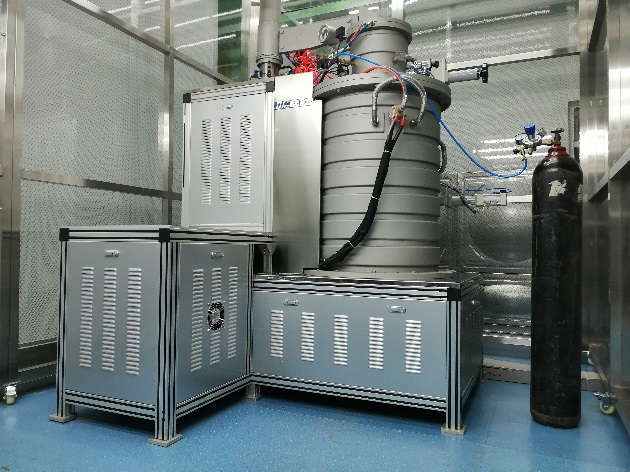 Furnace for Nb3Sn coating.
Curve of coating process
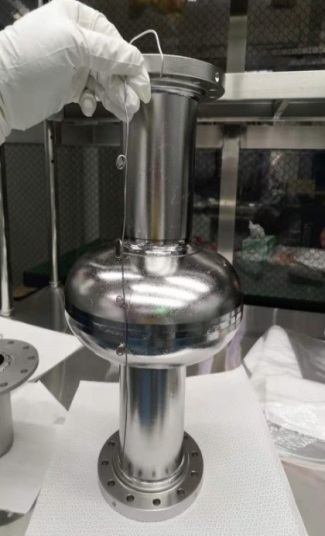 Microscopic analysis
2
Samples were used for microscopic analysis, which showed formation and superconducting transition of Nb3Sn.
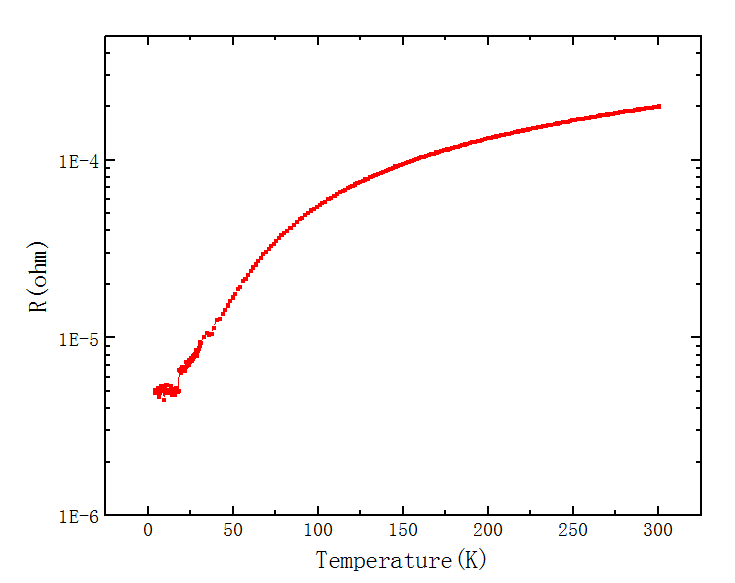 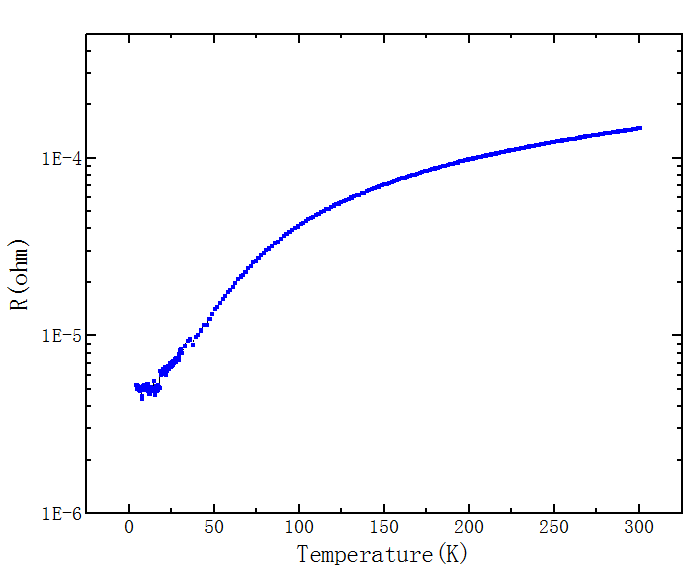 4
1
3
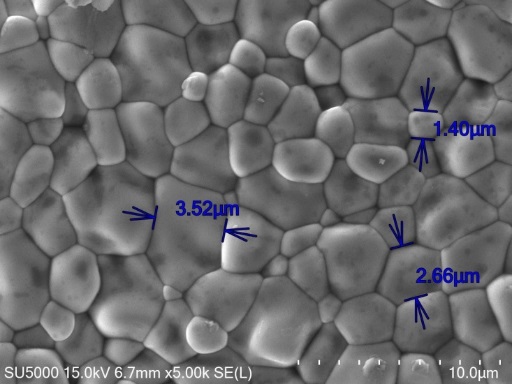 #2:  Tc0 = 17.78K
#1:  Tc0 = 18.03K
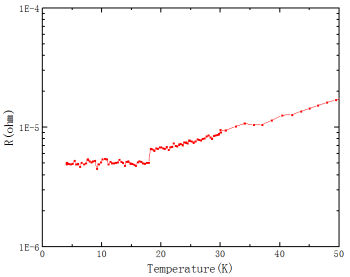 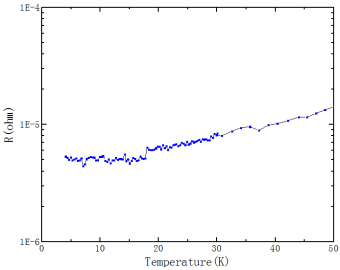 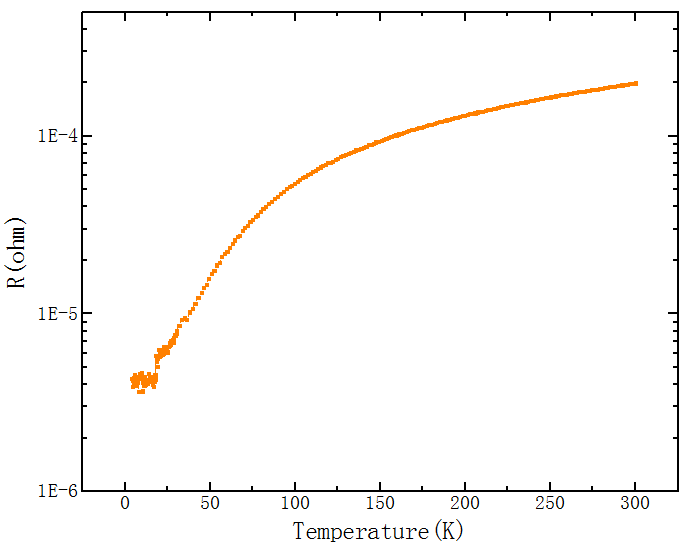 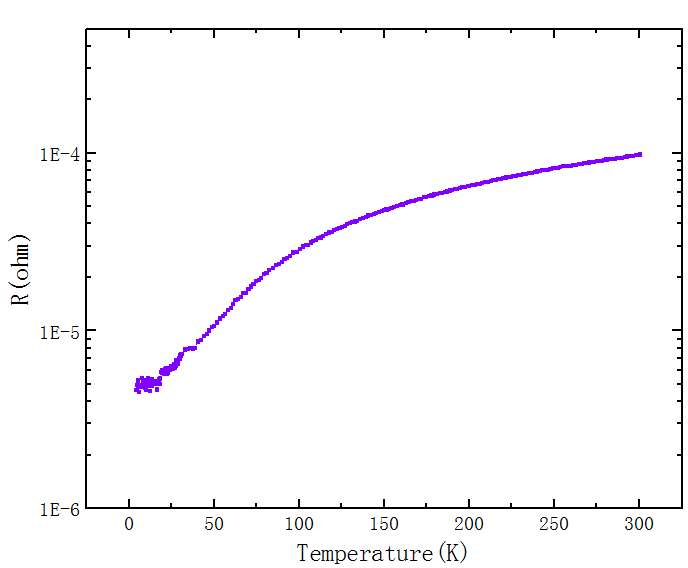 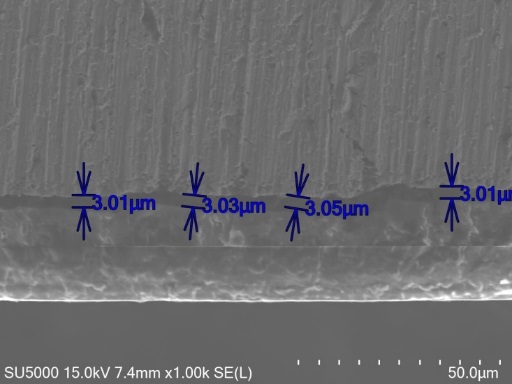 #3:  Tc0 = 17.96K
#4:  Tc0 = 17.87K
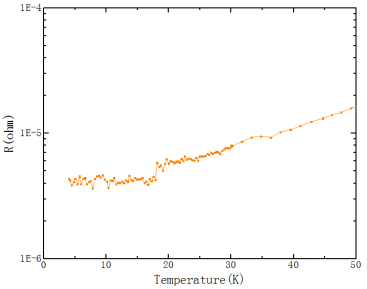 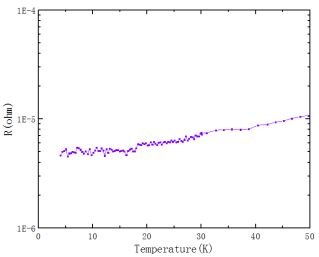 Samples position
Nb3Sn grain (SEM)
TC of Nb3Sn (R-T)
1.3 GHz 1-cell Nb3Sn cavities
Max gradient: 5~7 MV/m; Max Q: ~3E9 (@4.2K). The coating process still needs optimization.
Various cooling rates were tried, which demonstrated very different results. It verified that slow and uniform cooldown resulted in high Q and low surface resistance of Nb3Sn cavity.
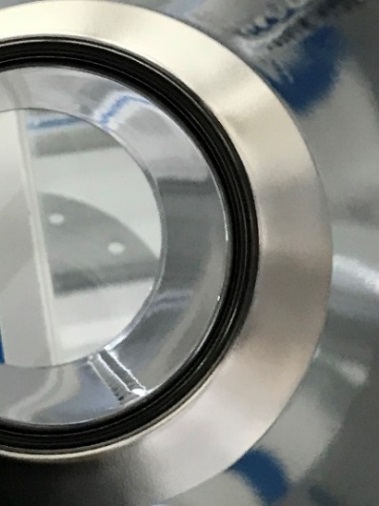 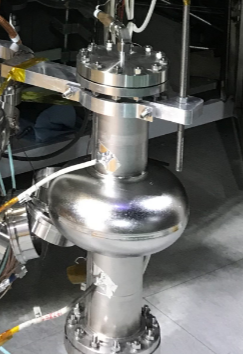 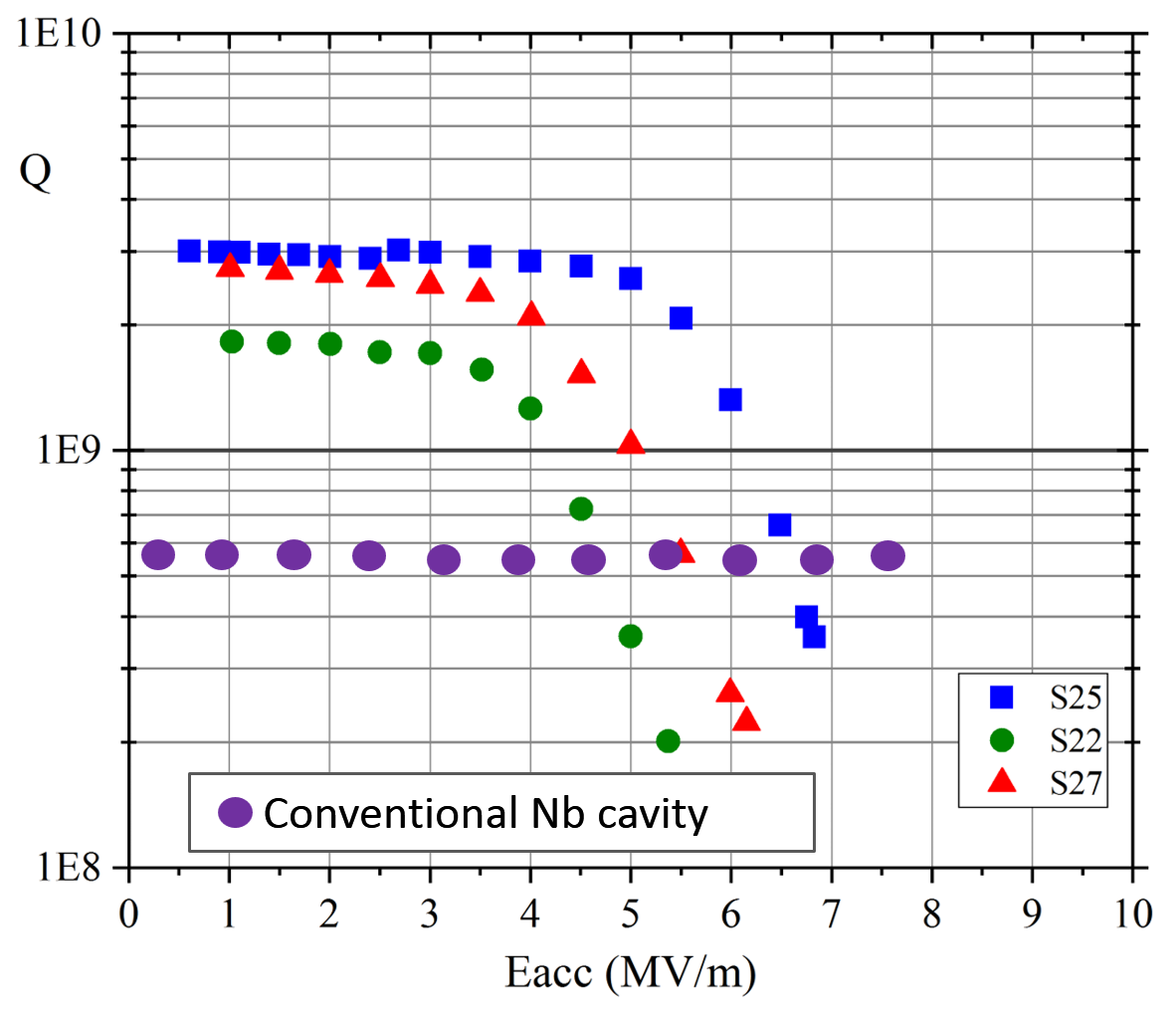 Before Nb3Sn coating
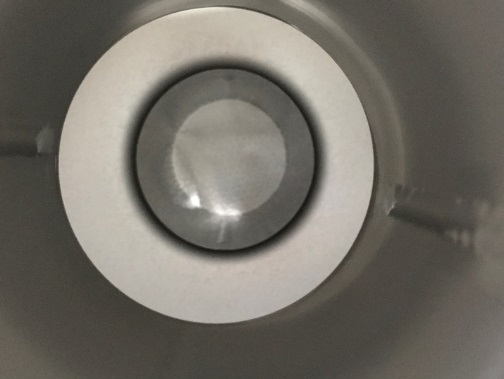 4.2 K
Vertical test results of 1.3 GHz 1-cell Nb3Sn cavities
Physica C: Superconductivity and its applications 600 (2022) 1354107
After Nb3Sn coating
Conclusion
The CEPC superconducting cavities are keeping up with state-of-the-art SRF over the world. World-leading 650 MHz and 1.3 GHz superconducting cavities with High Q and high Eacc have been achieved successfully.
New and novel technology are applied: mid-T furnace baking, cold EP, large grain niobium, nitrogen doping/infusion, etc. Nb3Sn coating has gained preliminary progress.
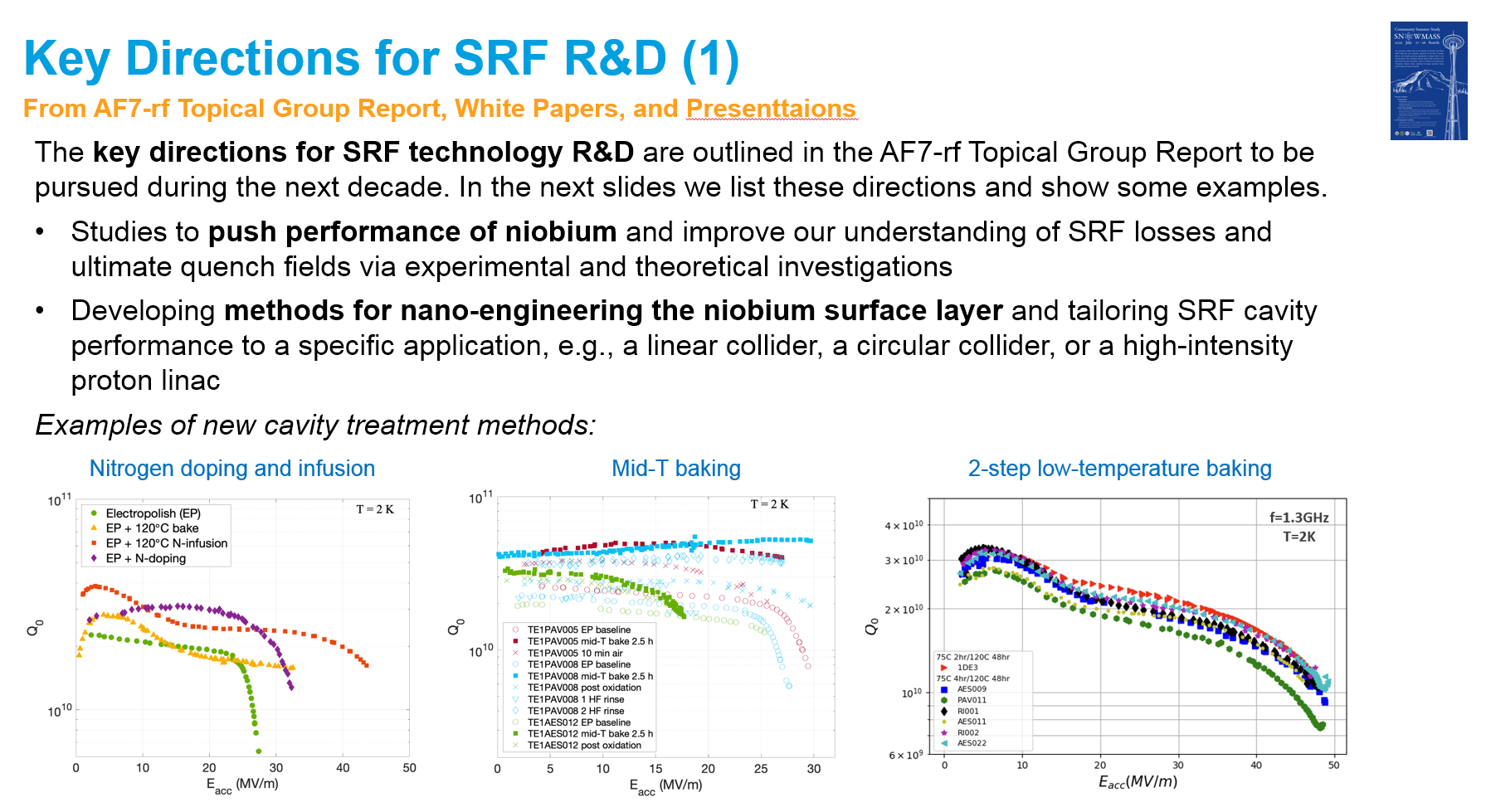 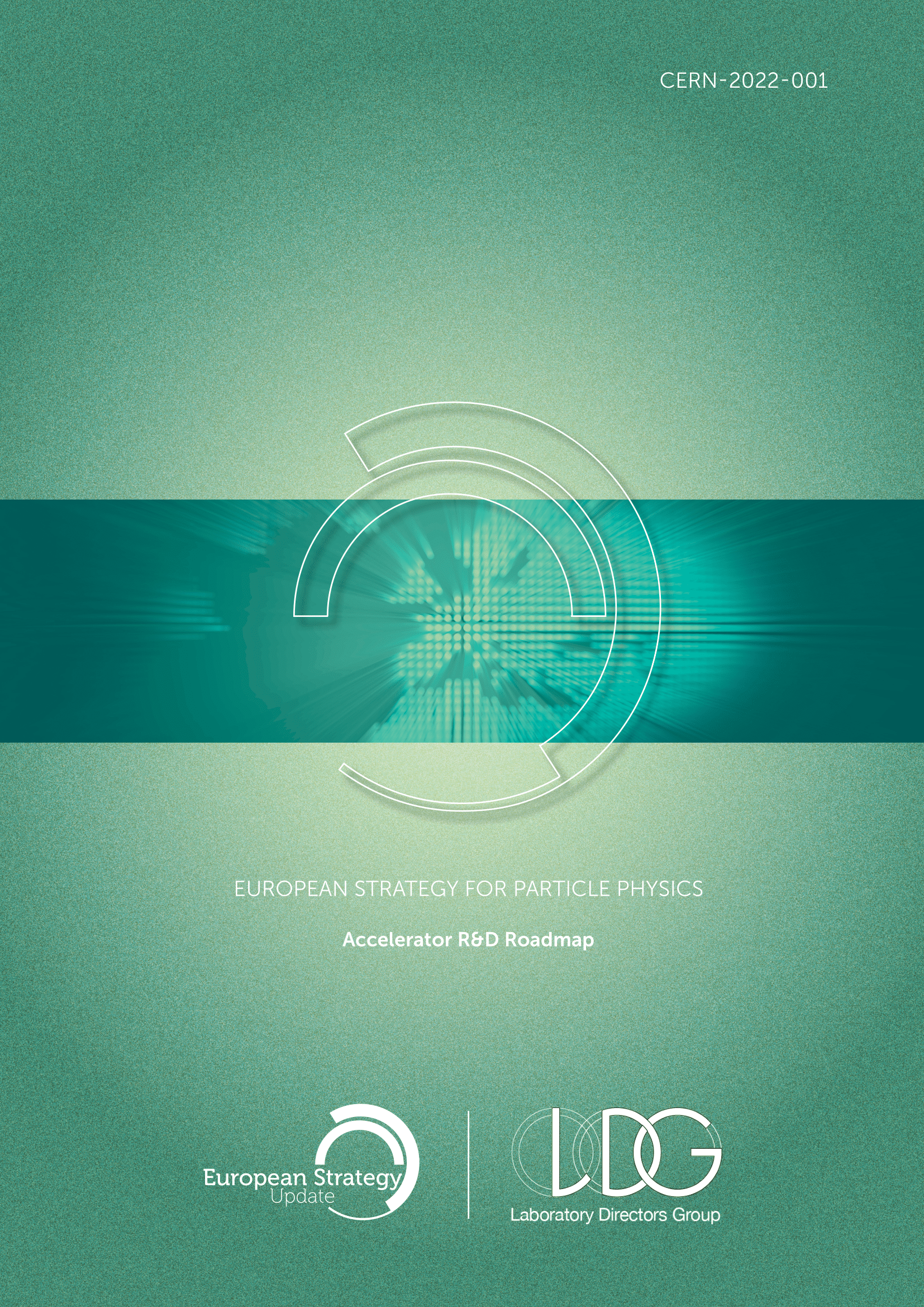 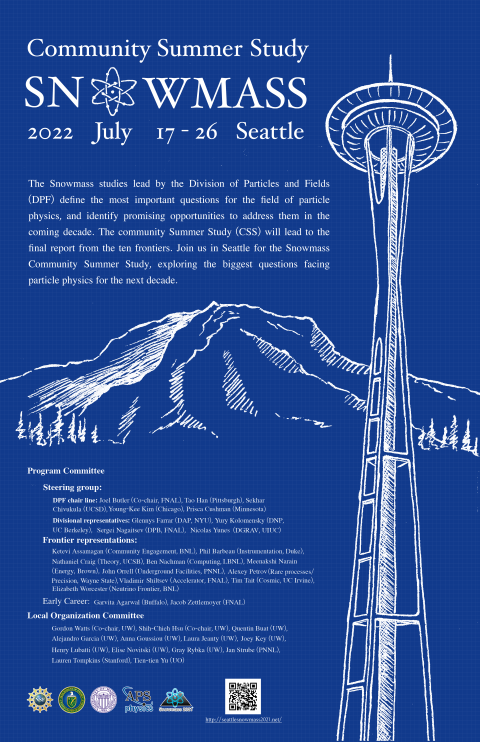 Sergey Belomestnykh and Hans Weise, SRF activities discussed within Snowmass and European HEP strategy process  - TTC Aomori, Oct 2022
Thanks for your attention!
22